ỦY BAN NHÂN DÂN QUẬN LONG BIÊN
TRƯỜNG MẦM NON ĐỨC GIANG
LĨNH VỰC PHÁT TRIỂN NGÔN NGỮ
THƠ: CHƠI BÁN HÀNG
LỨA TUỔI: MẪU GIÁO BÉ 
GIÁO VIÊN: PHẠM THỊ TRÀ MY
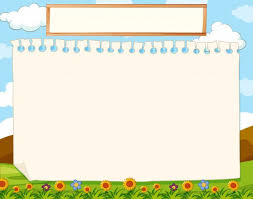 Mục đích – yêu cầu
1. Kiến thức:
- Trẻ nhớ tên bài thơ , tên tác giả.
- Trẻ đọc thuộc bài thơ.
- Trẻ hiểu nội dung bài thơ: Hai bạn nhỏ rủ nhau chơi bán hang, cùng nhau chơi đoàn kết và vui vẻ.
2. Kỹ năng:
- Trẻ đọc thuộc thơ và thể  hiện ngữ điệu qua các câu thơ.
- Trẻ đọc diễn cảm bài thơ
3. Thái độ:
- Giáo dục trẻ biết chơi cùng với bạn
Trong bài hát, em bé muốn làm những ngành nghề gì?
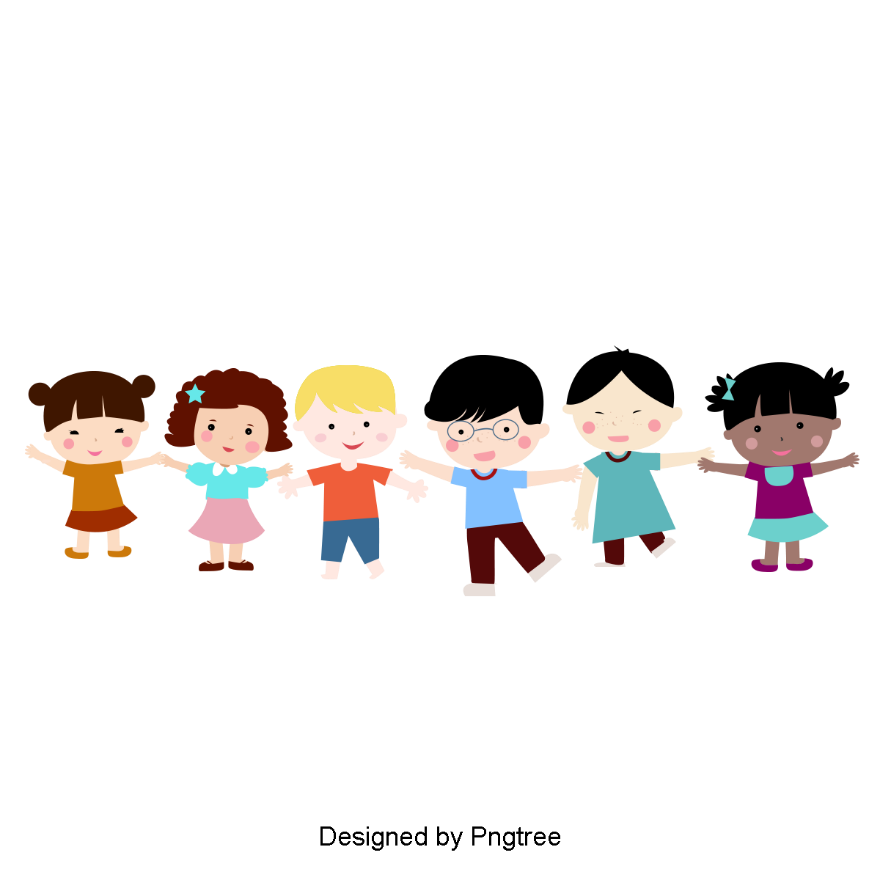 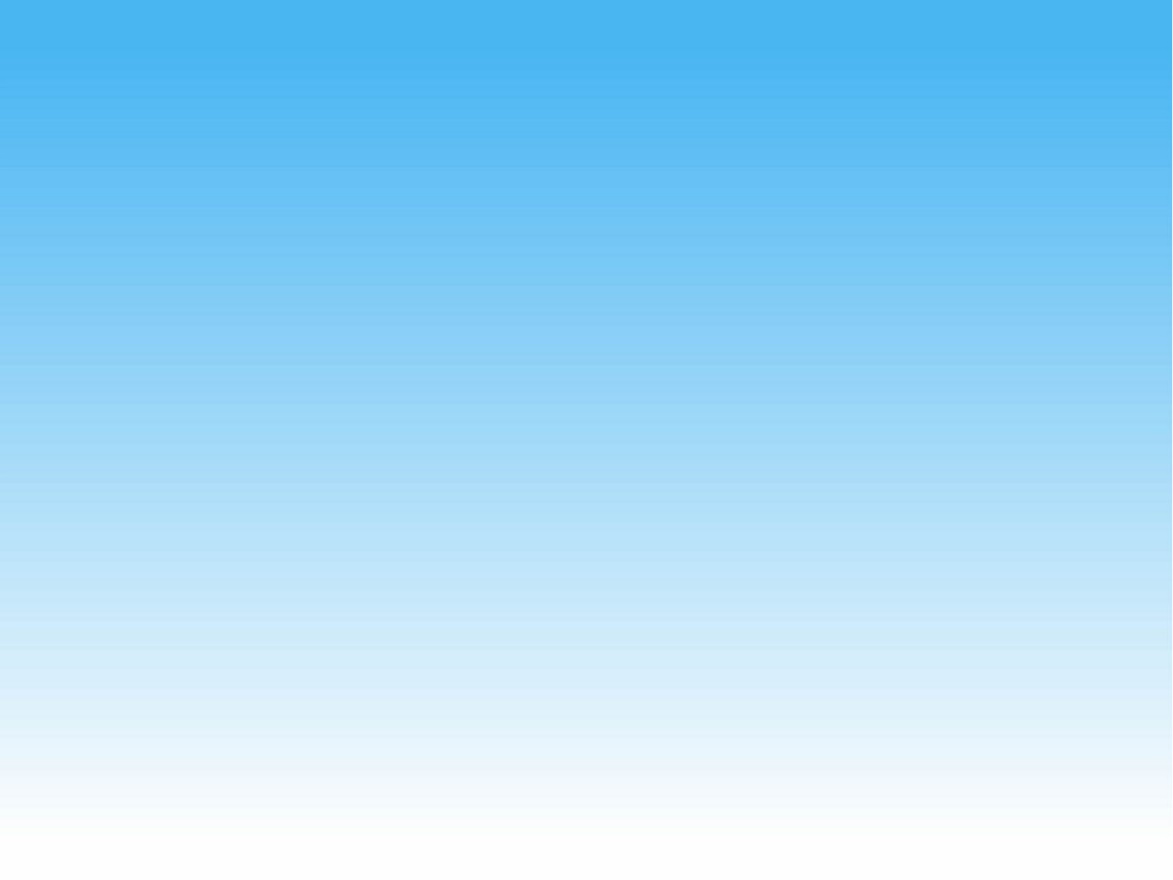 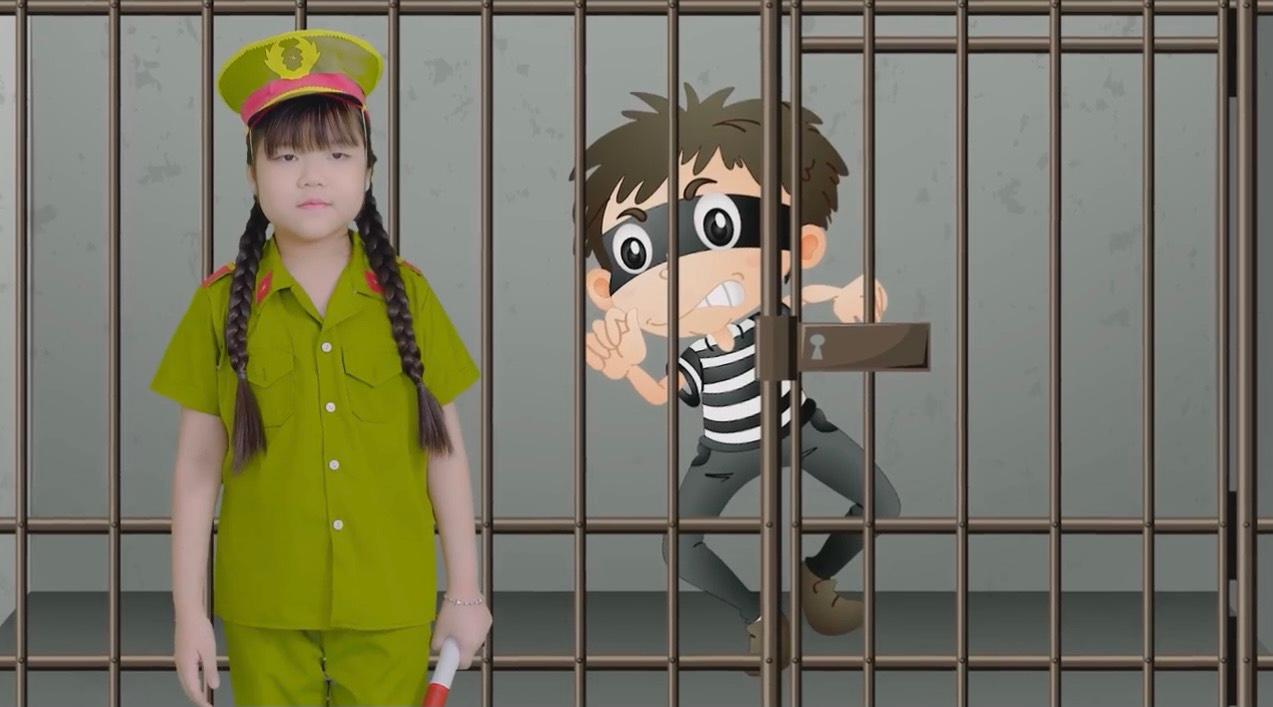 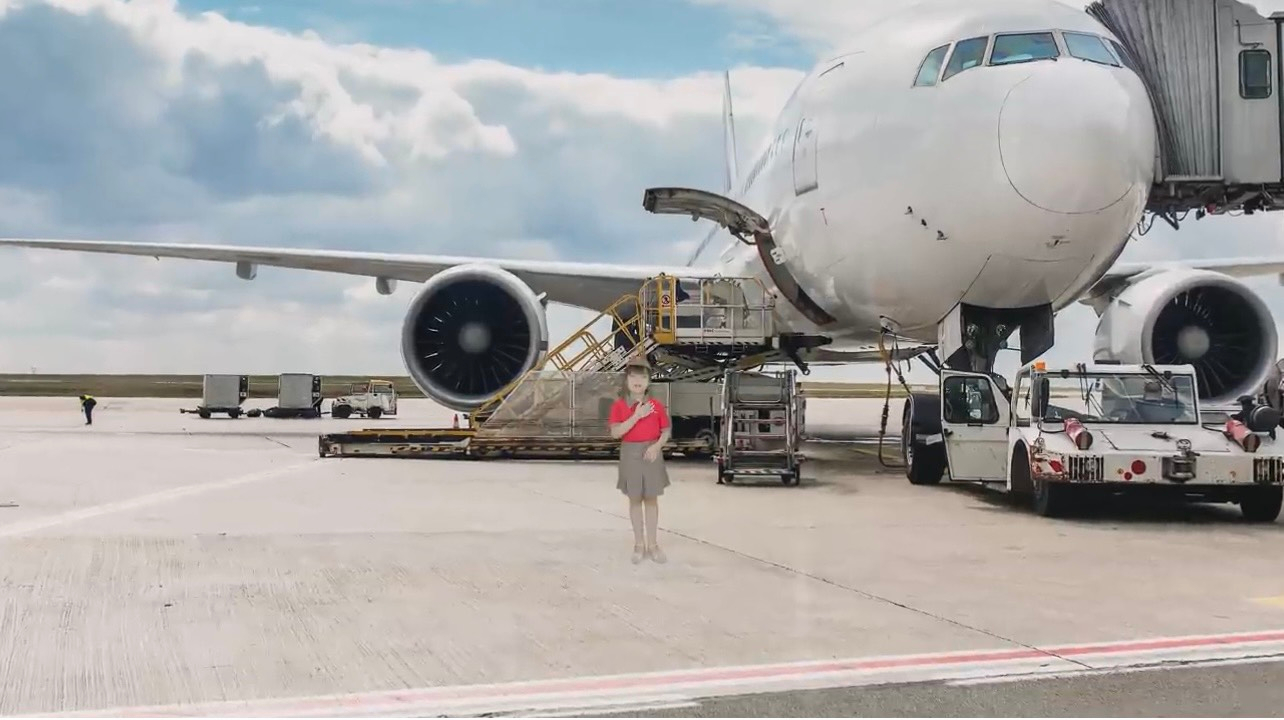 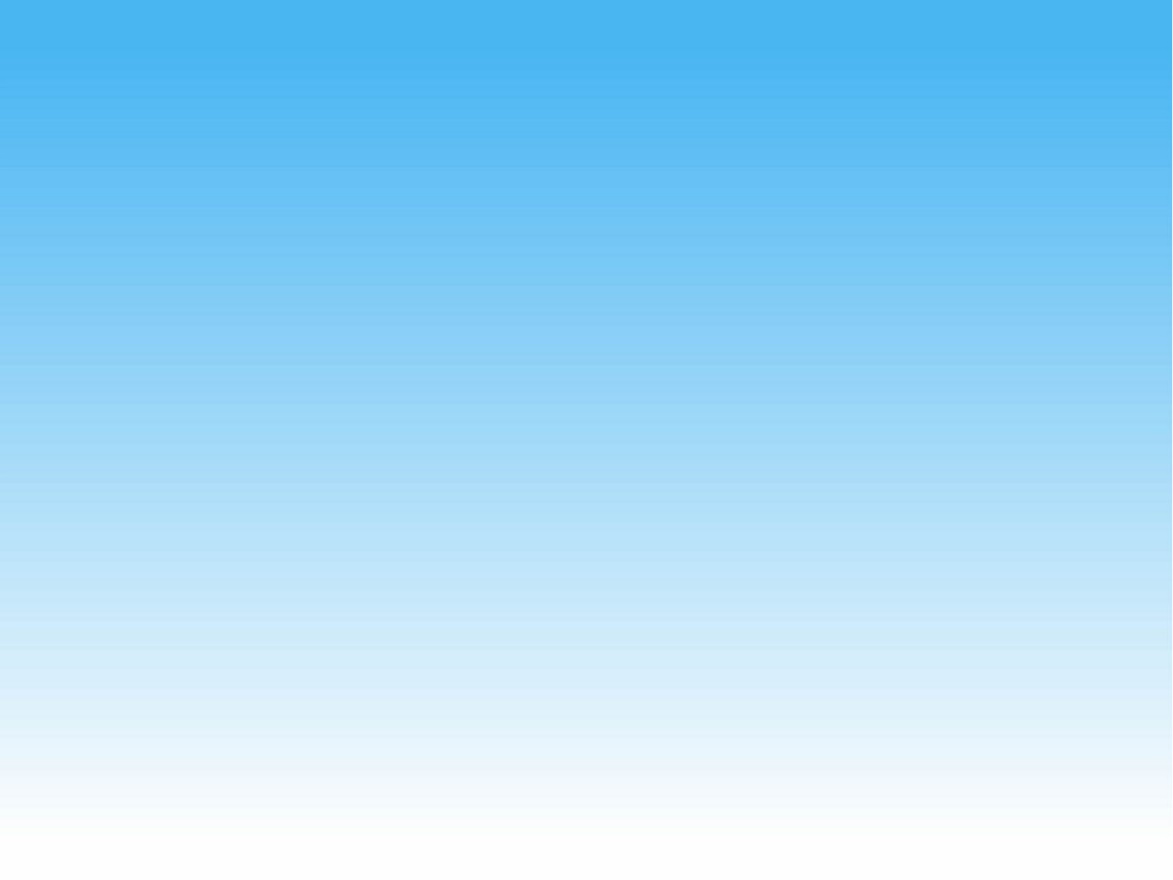 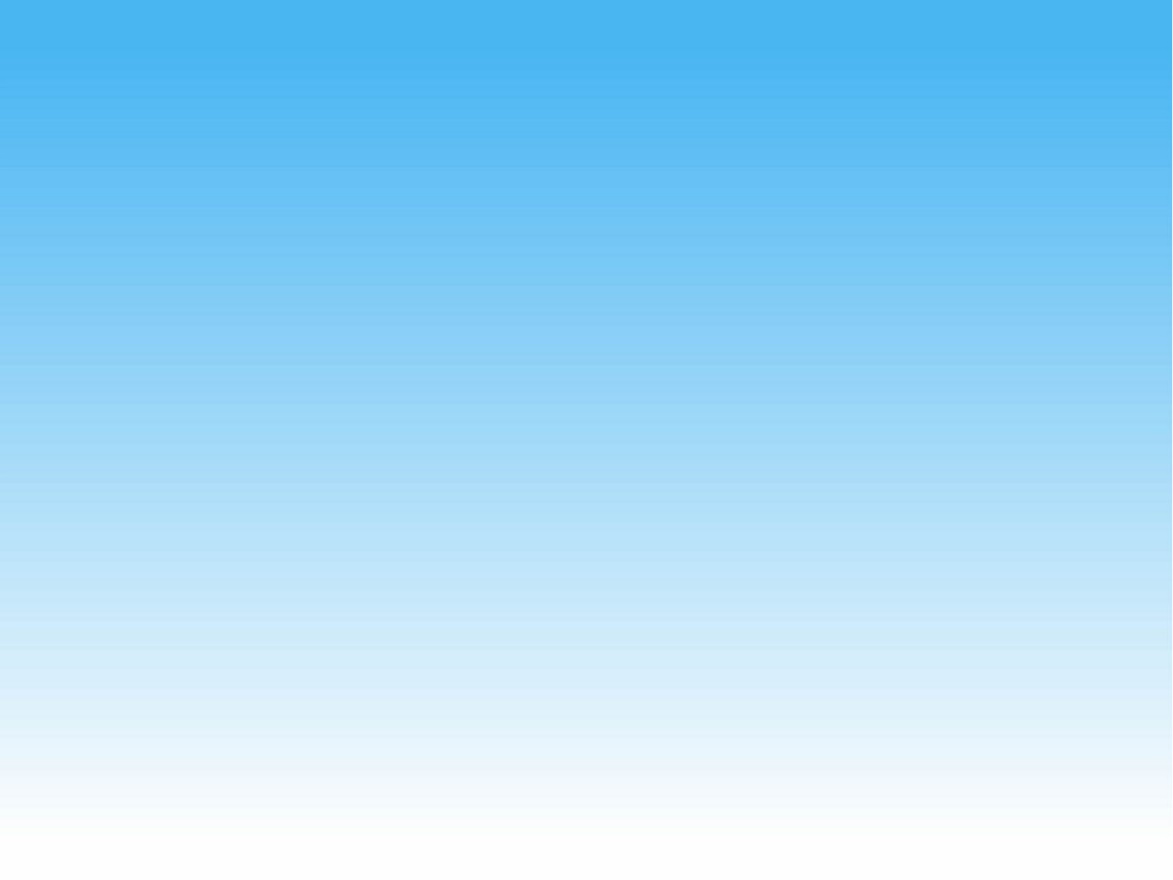 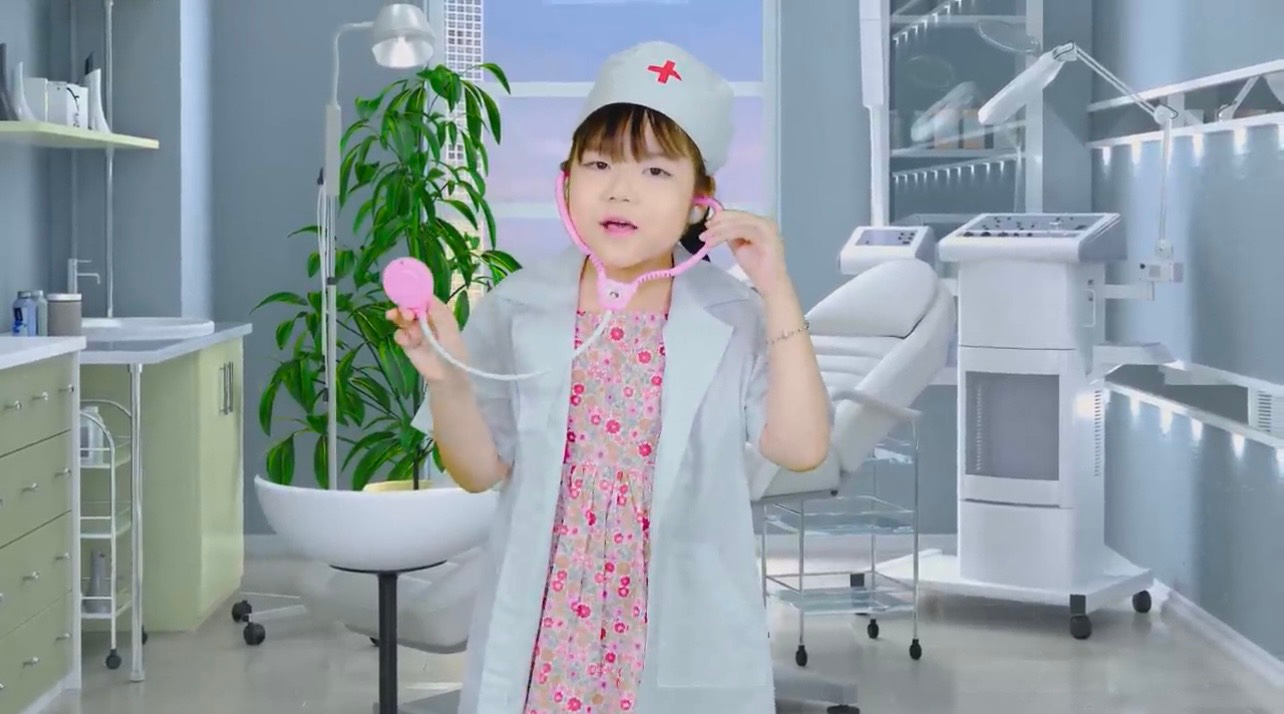 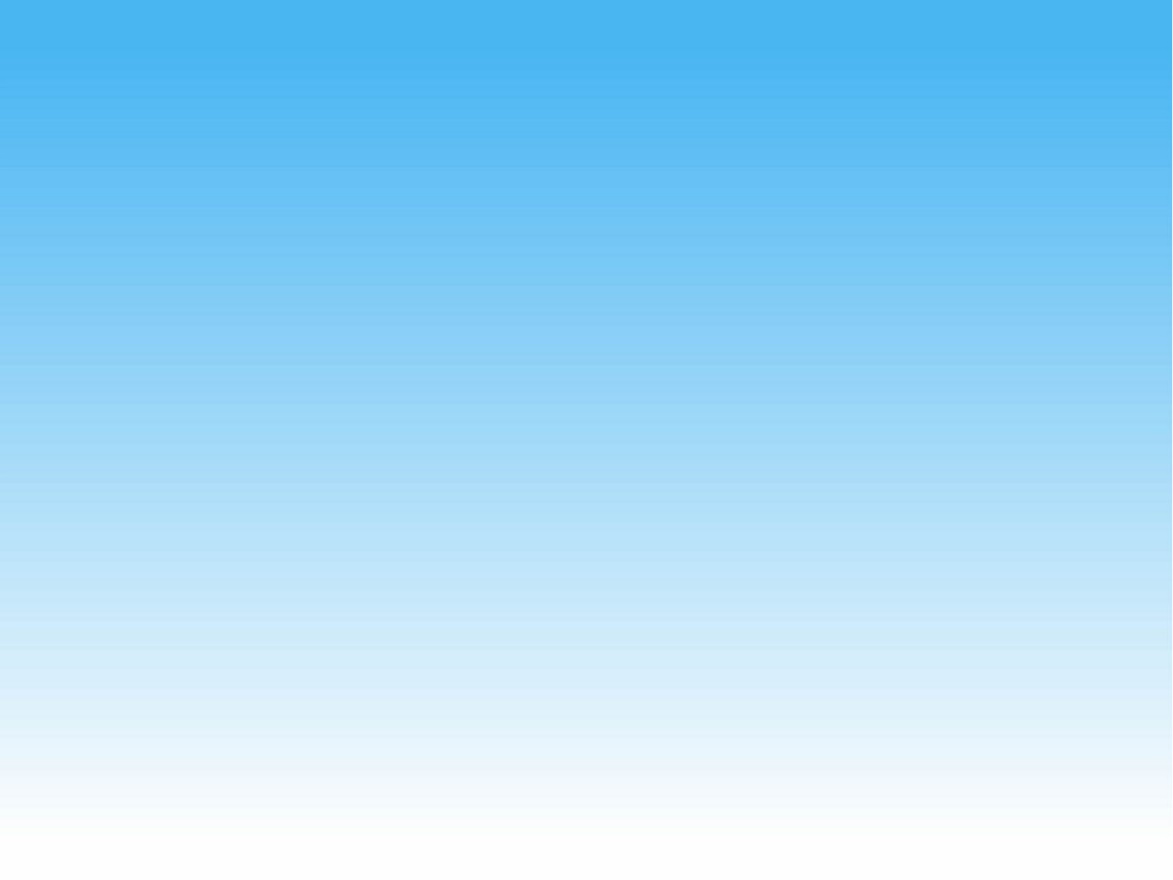 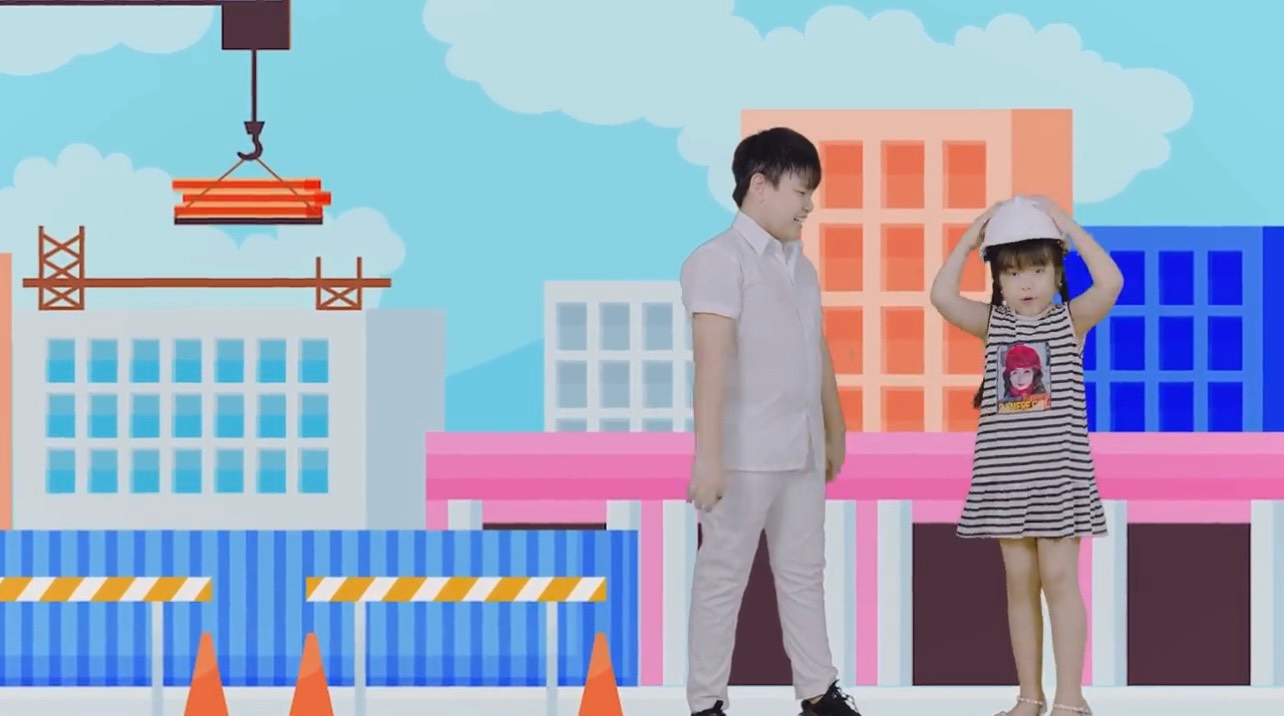 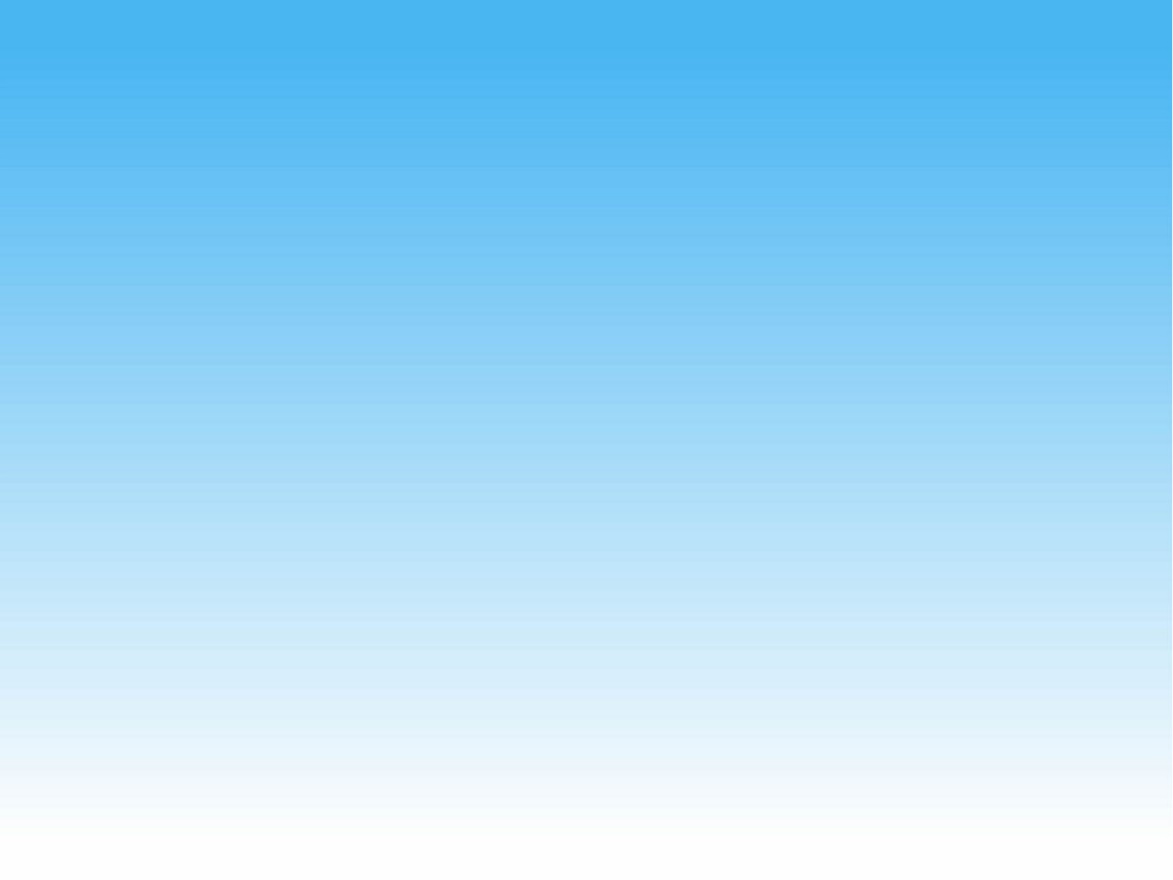 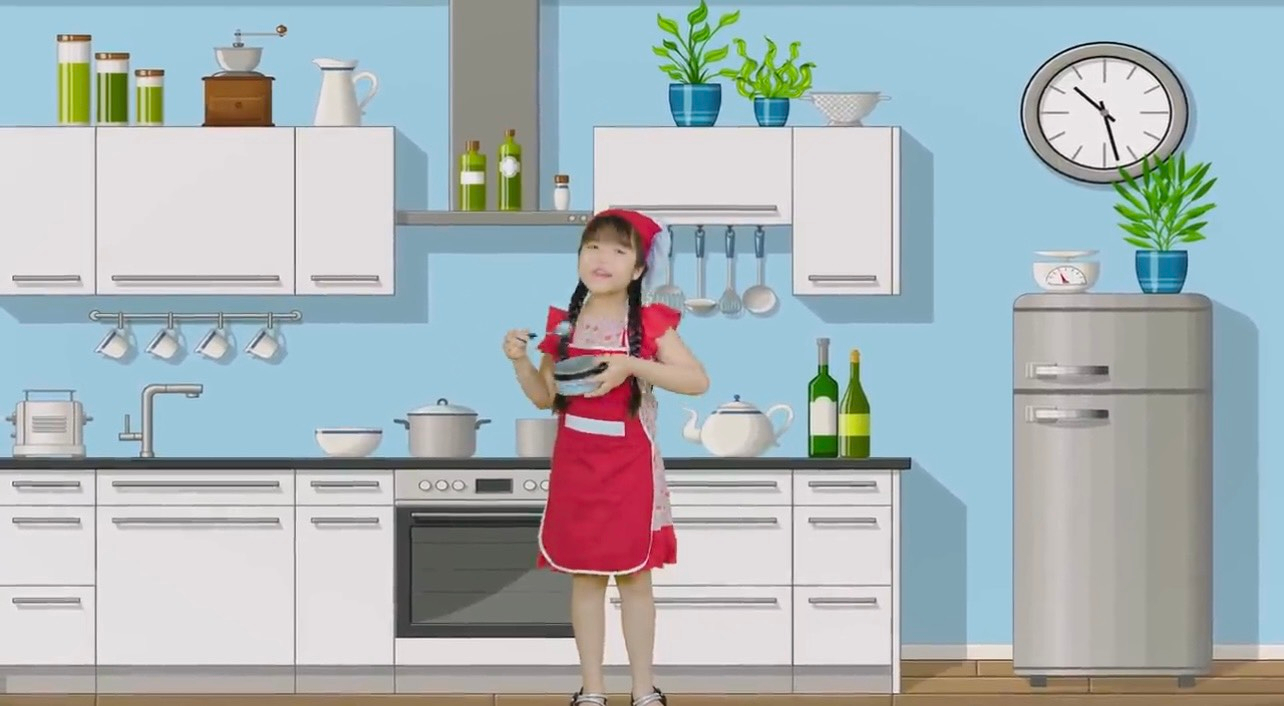 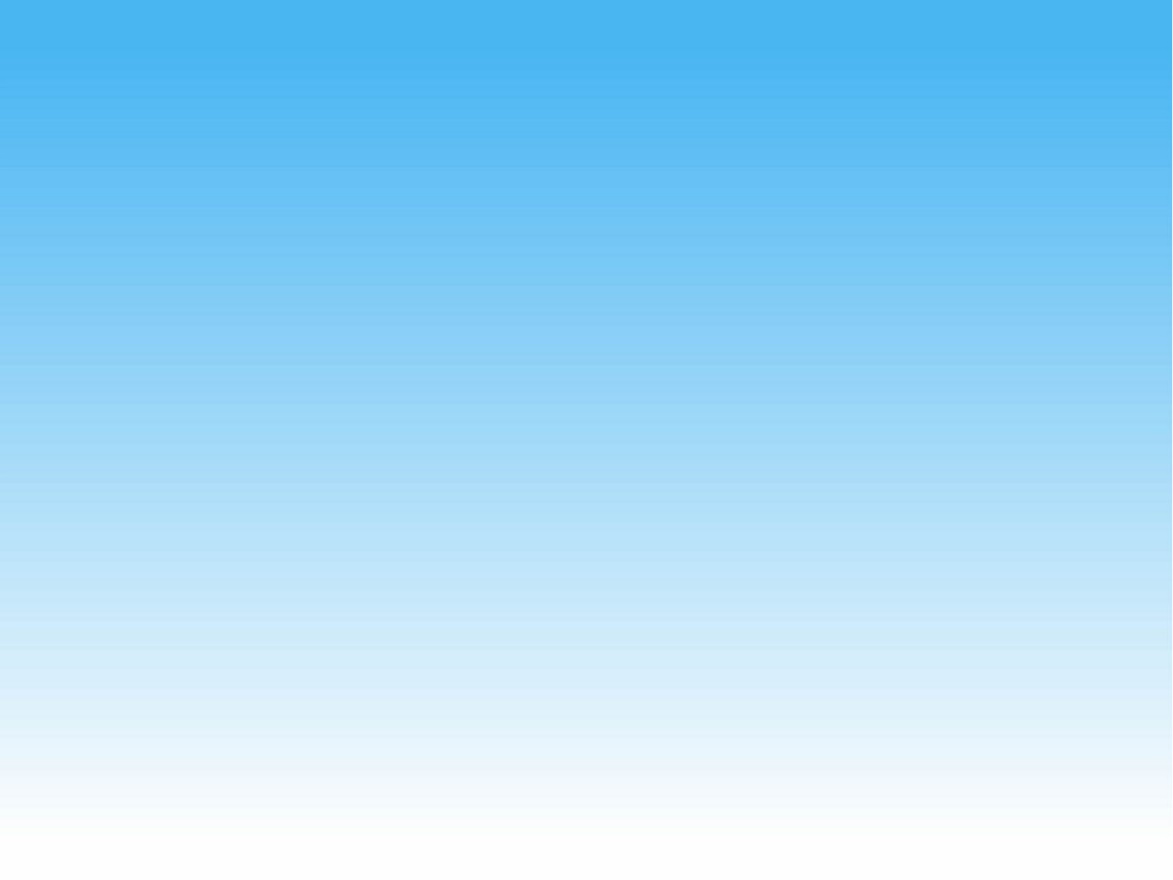 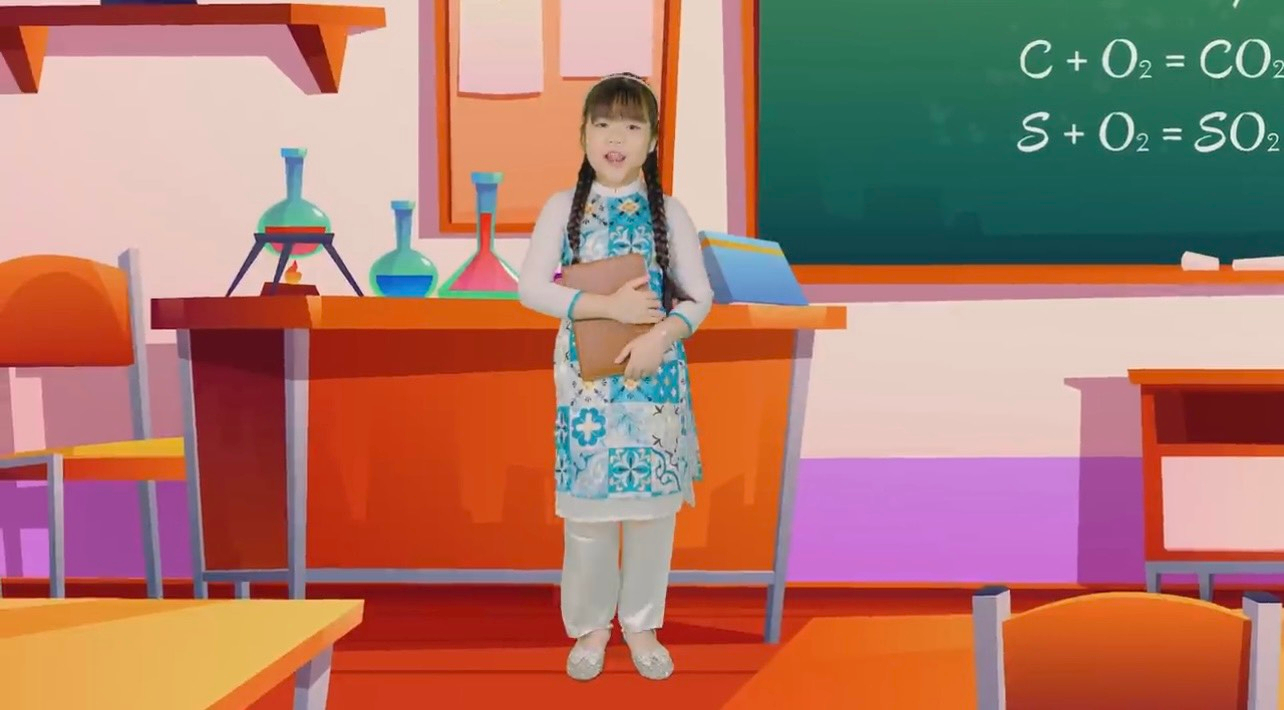 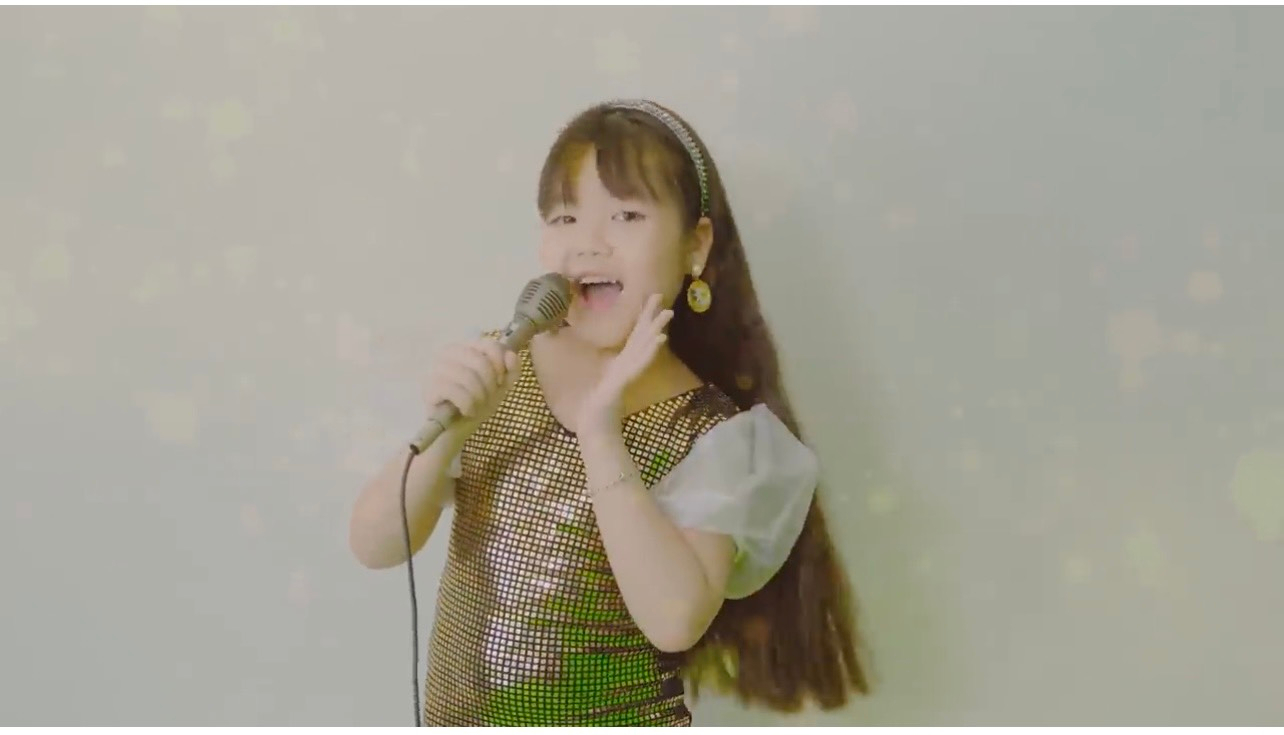 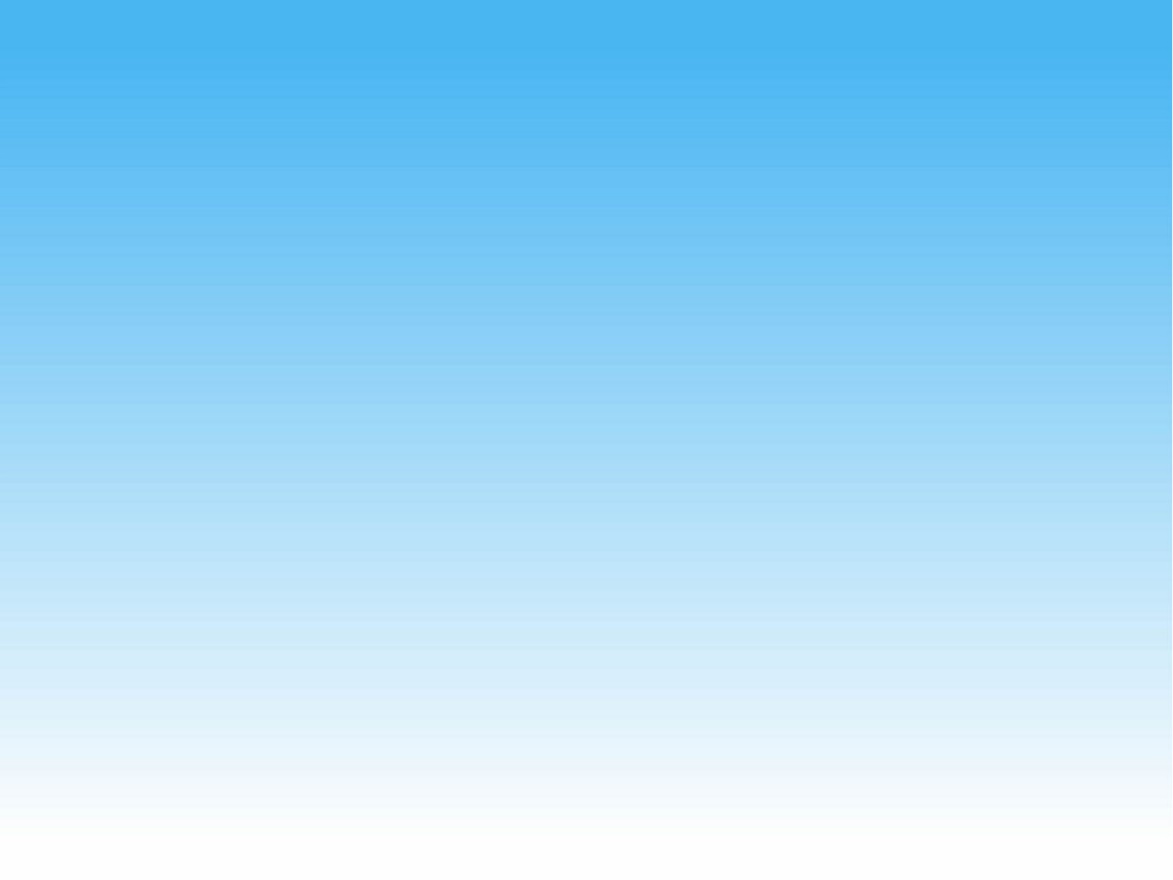 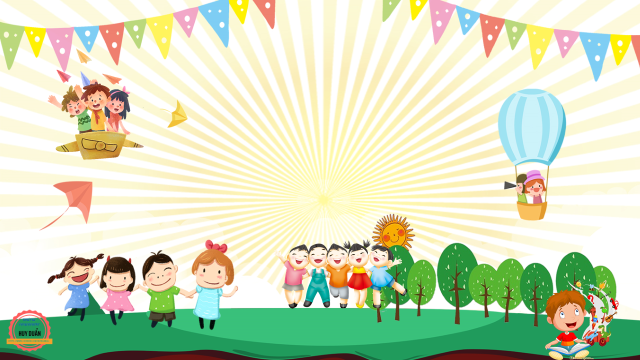 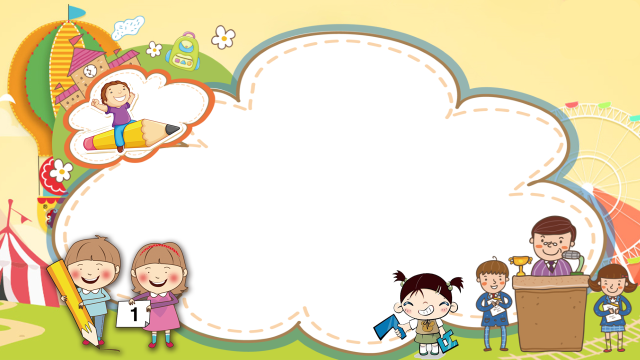 Bài thơ:
“Chơi bán hàng”
Tác giả: Nguyễn Văn Thắng
Bé Hương và bé Thảo
Rủ nhau chơi bán hàng
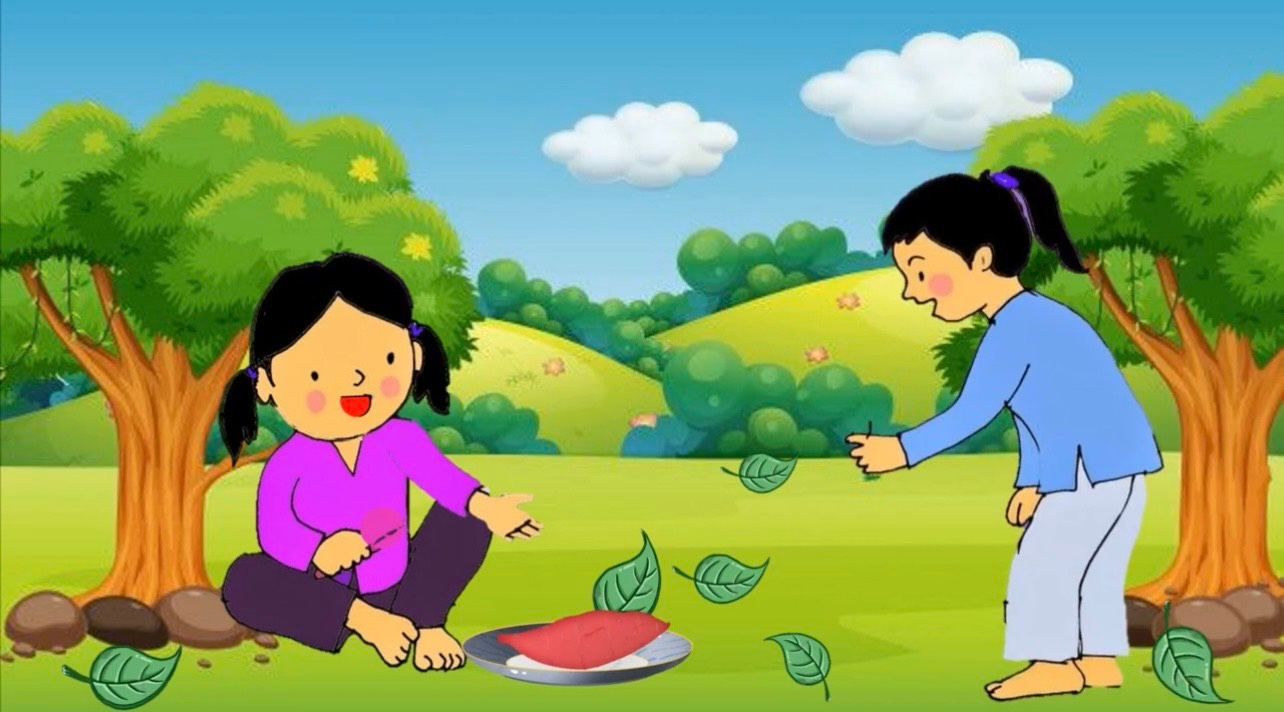 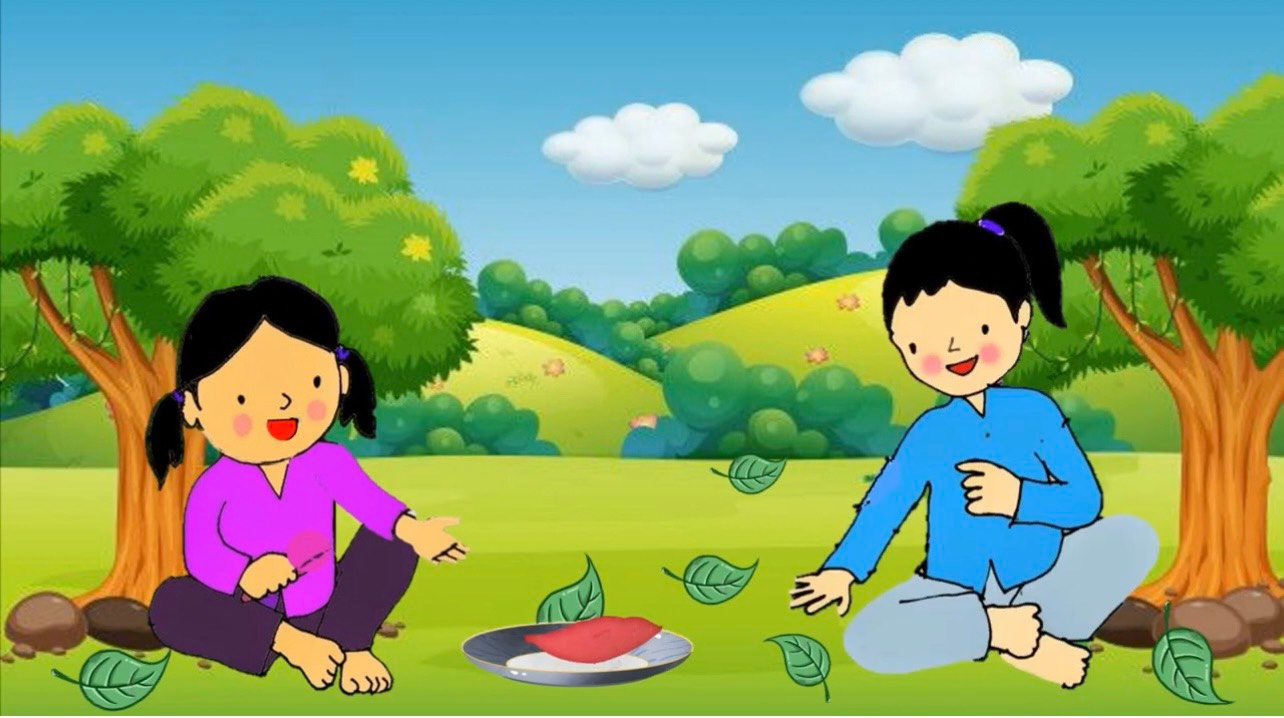 Hương có củ khoai lang
Nào! Thảo mua đi nhé.
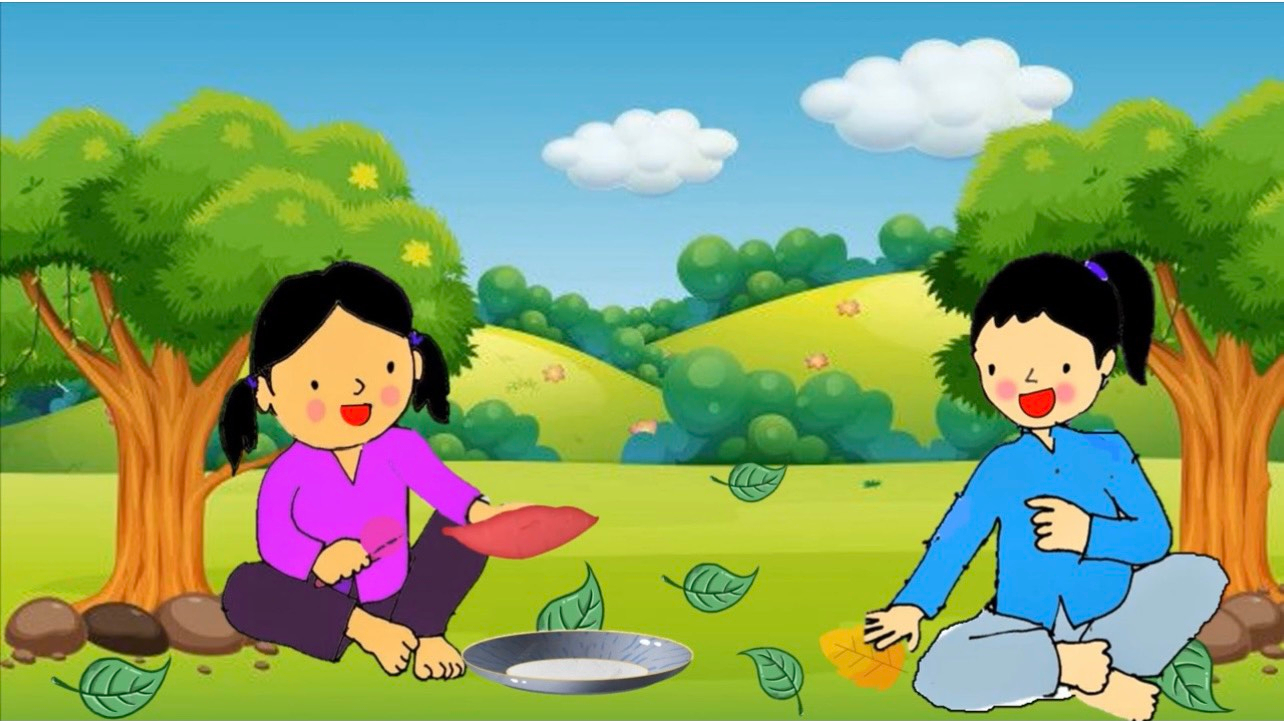 Thảo cười như nắc nẻ
Nhặt một chiếc lá rơi
Tớ trả đủ tiền rồi
Được mang về nhà chứ?
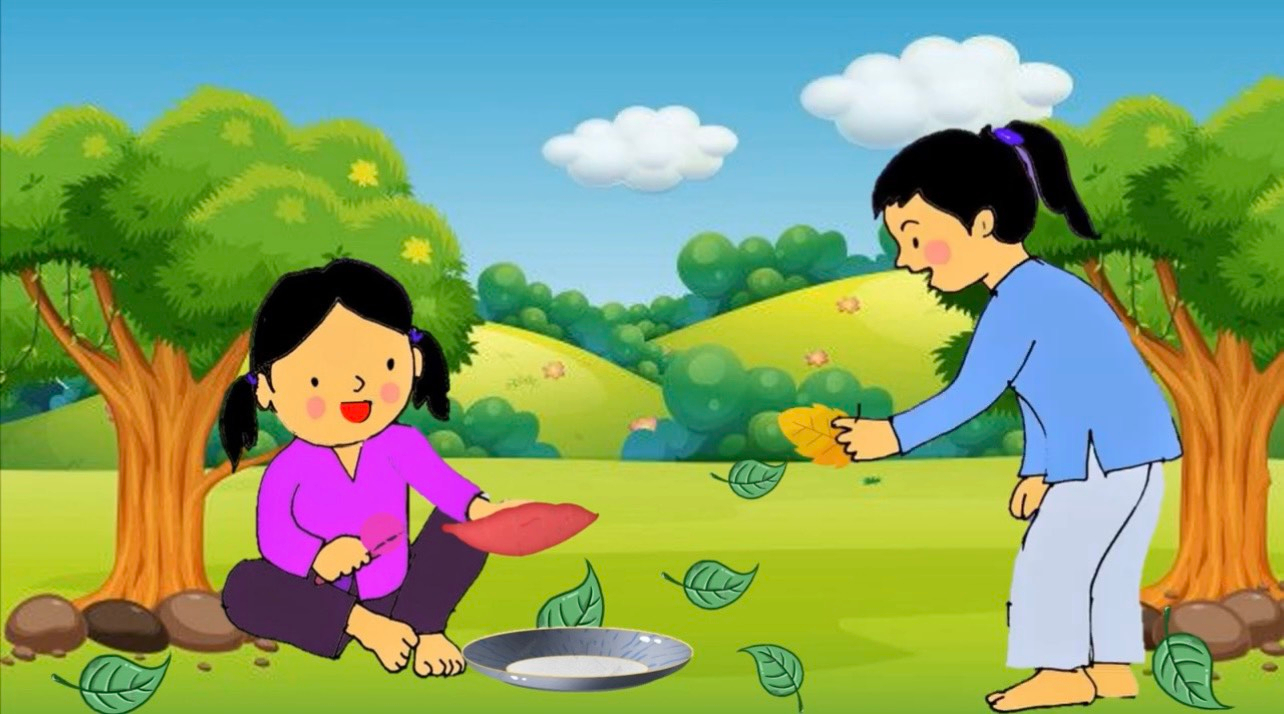 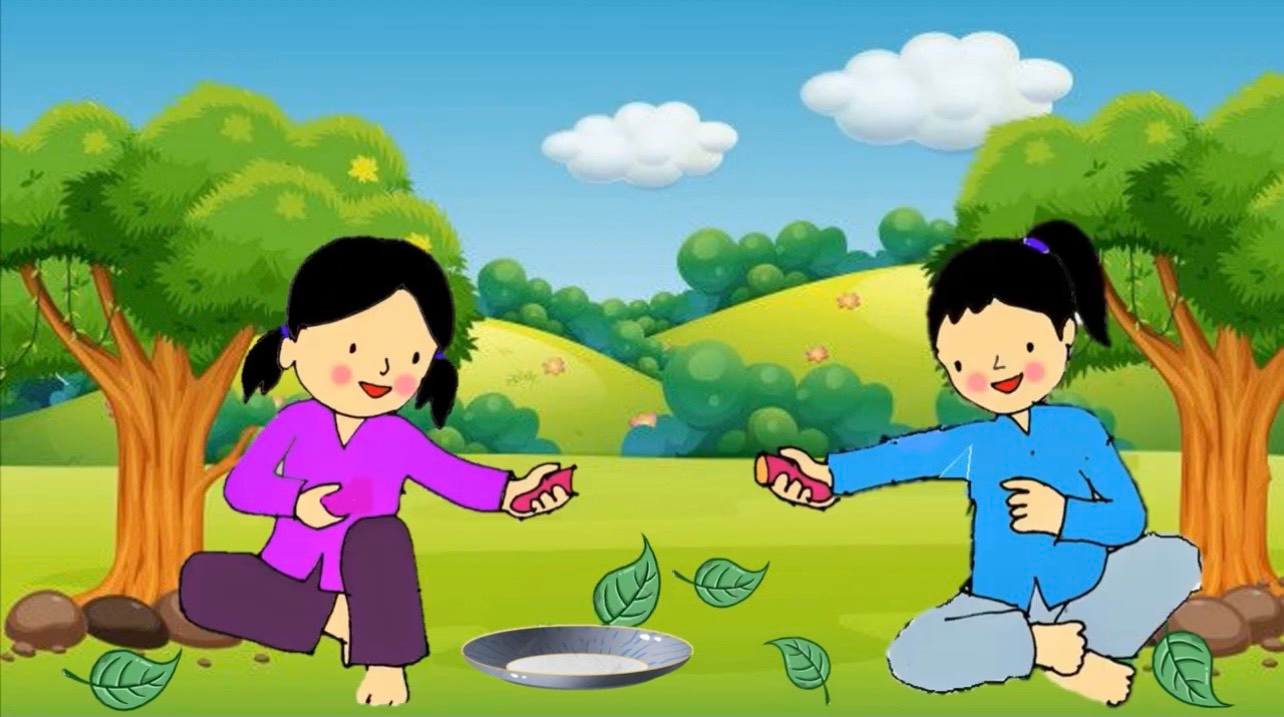 Rồi thảo bẻ hai nửa
Mời người bán ăn chung
Vị bùi khoai đất bãi
Thơm ngọt ngào chiều đông.
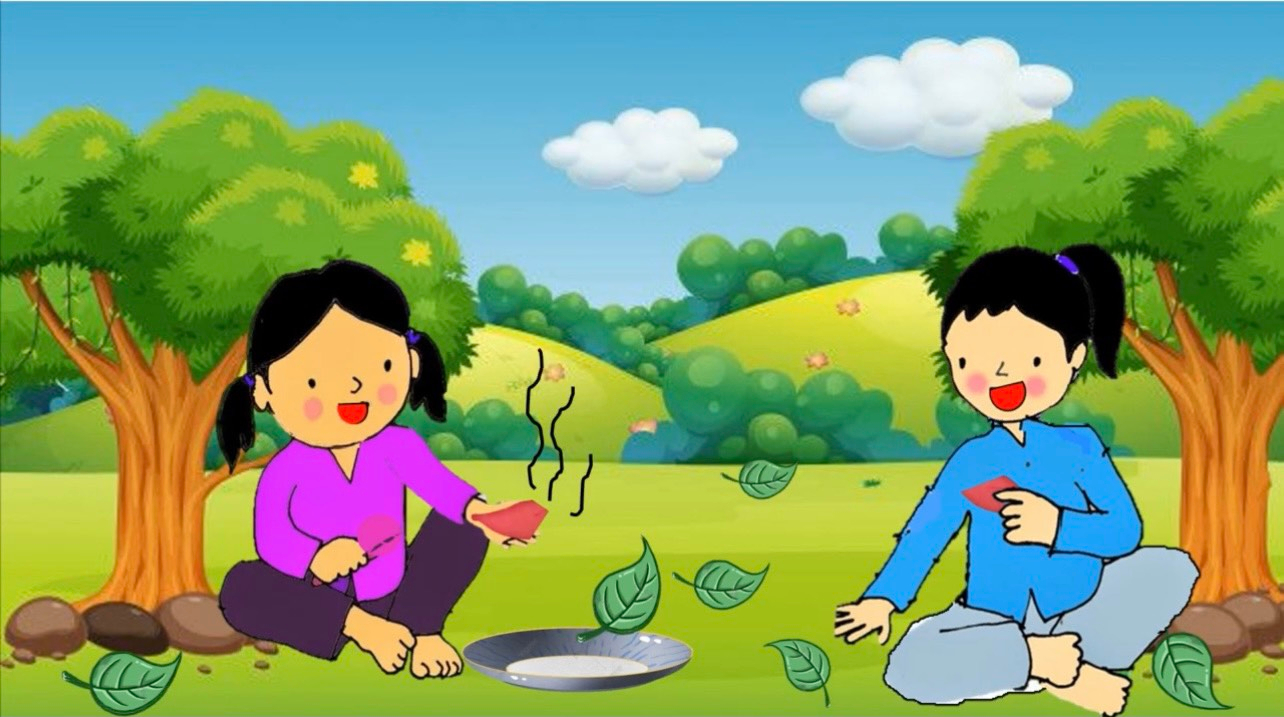 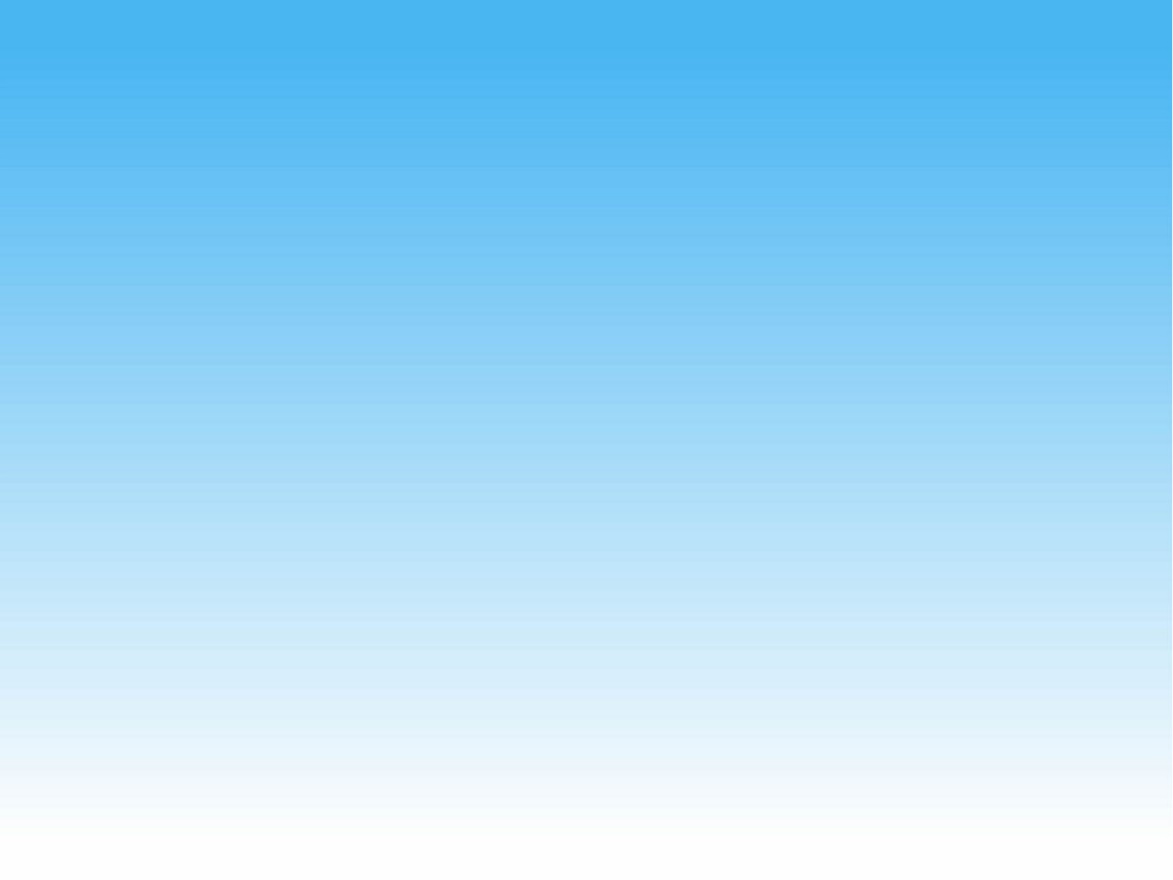 Câu hỏi 1: 
Cô vừa đọc cho các con nghe bài thơ gì? 
Do ai sáng tác?
Bài thơ “Chơi bán hàng”
Tác giả “ Nguyễn Văn Thắng”
2. Bài thơ “Bạn mới”
Tác giả “Nguyệt Mai”
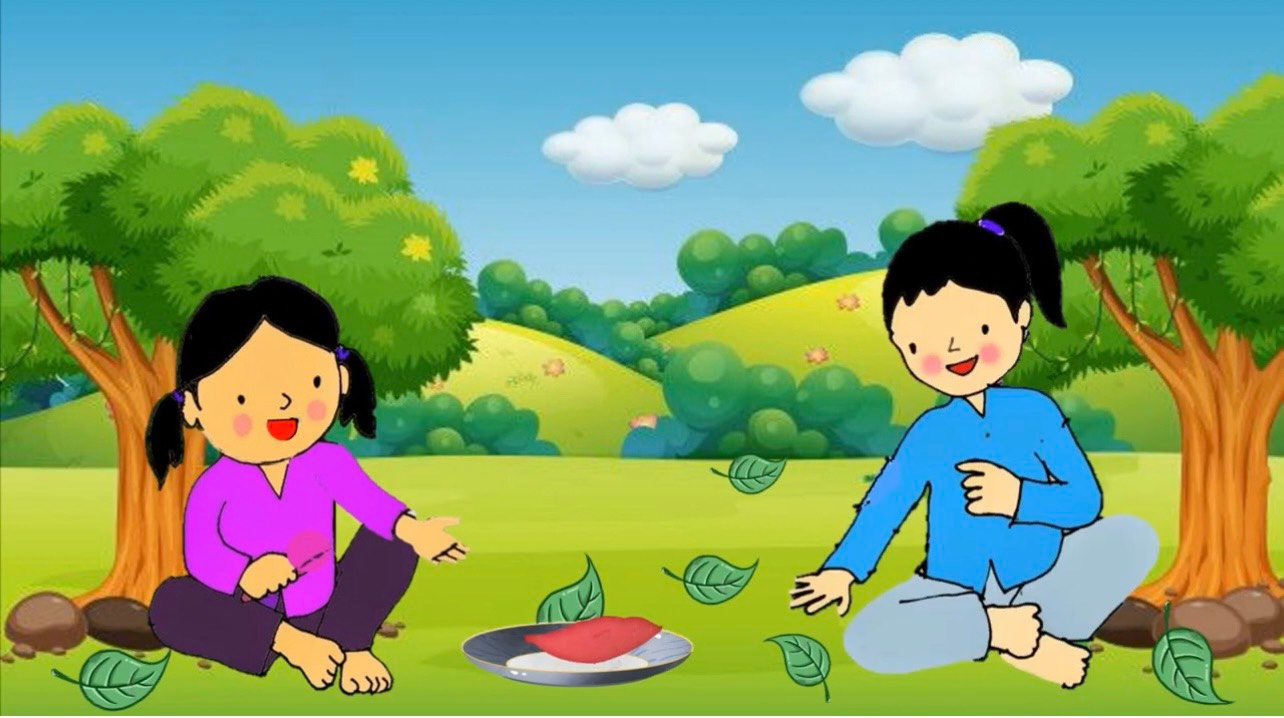 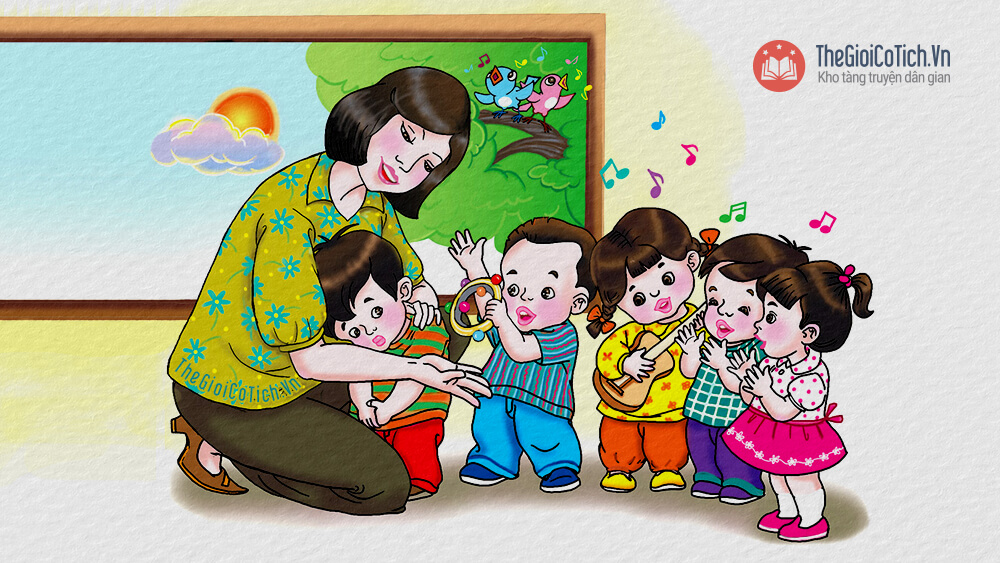 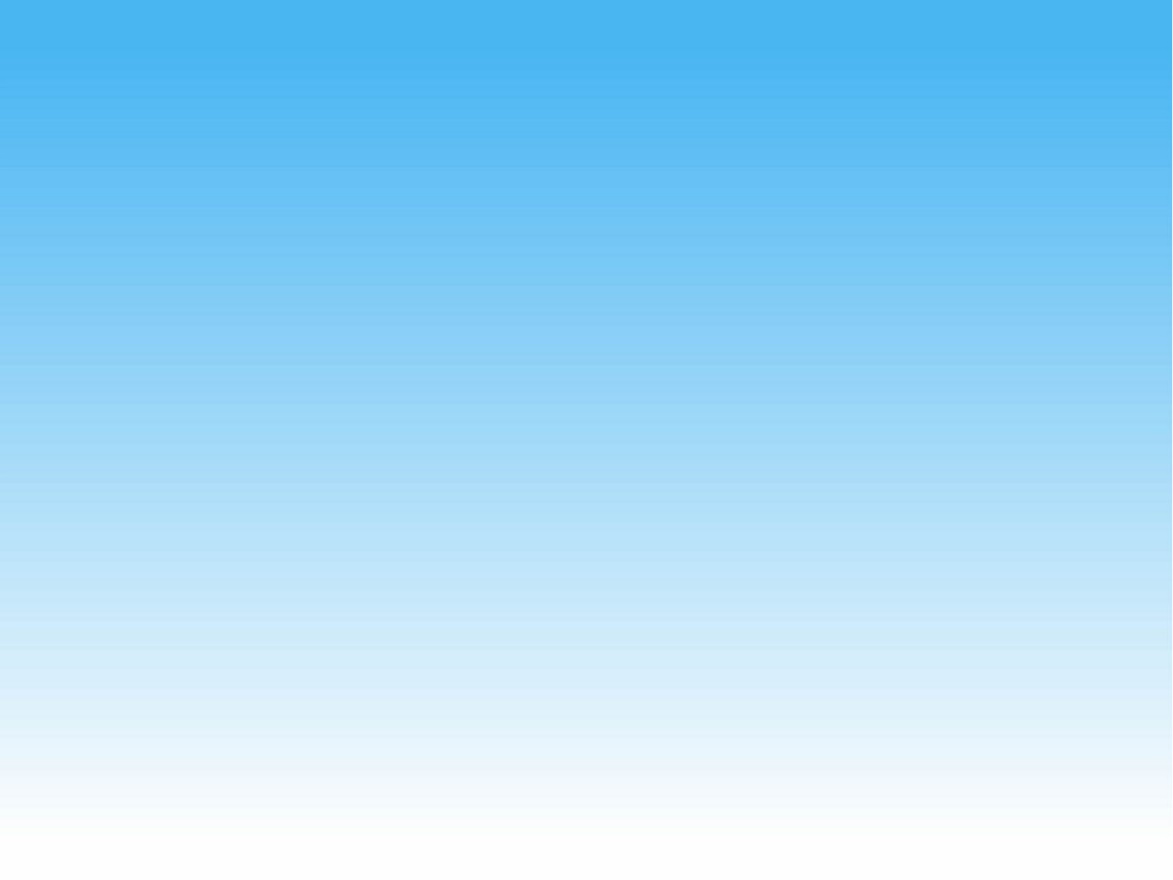 Câu hỏi 2: 
Bé Hương và bé Thảo rủ nhau chơi trò gì?
Chơi bác sĩ
2. Chơi bán hàng
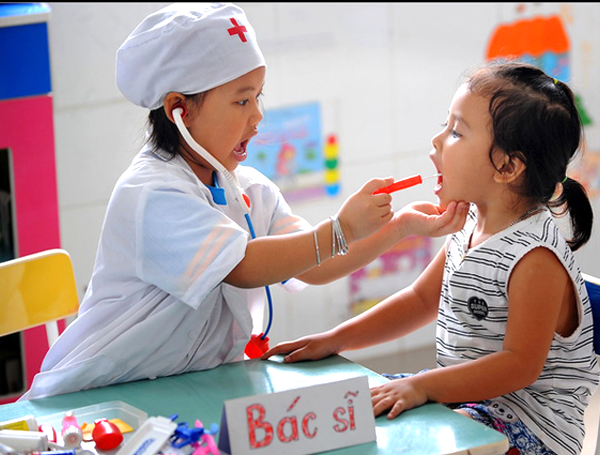 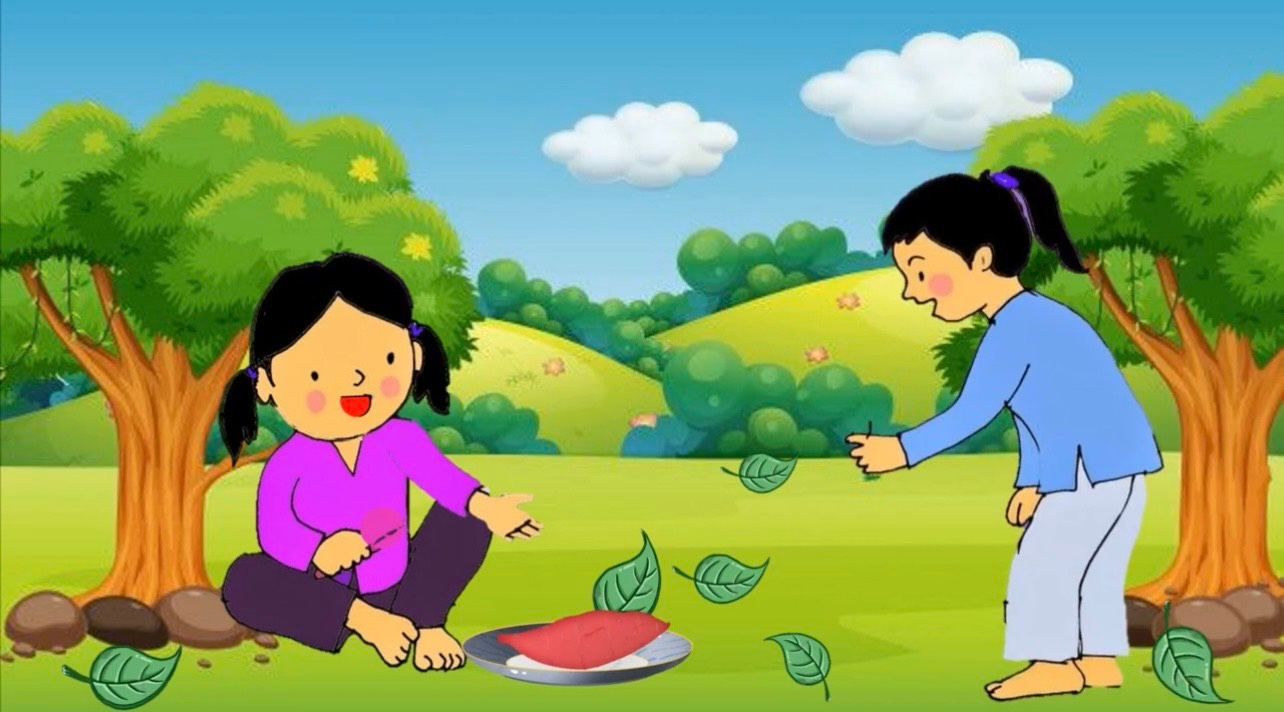 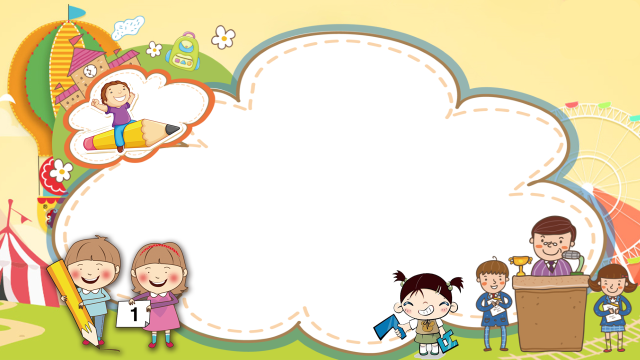 Bài thơ:
“Chơi bán hàng”
Tác giả: Nguyễn Văn Thắng
Bé Hương và bé Thảo
Rủ nhau chơi bán hàng
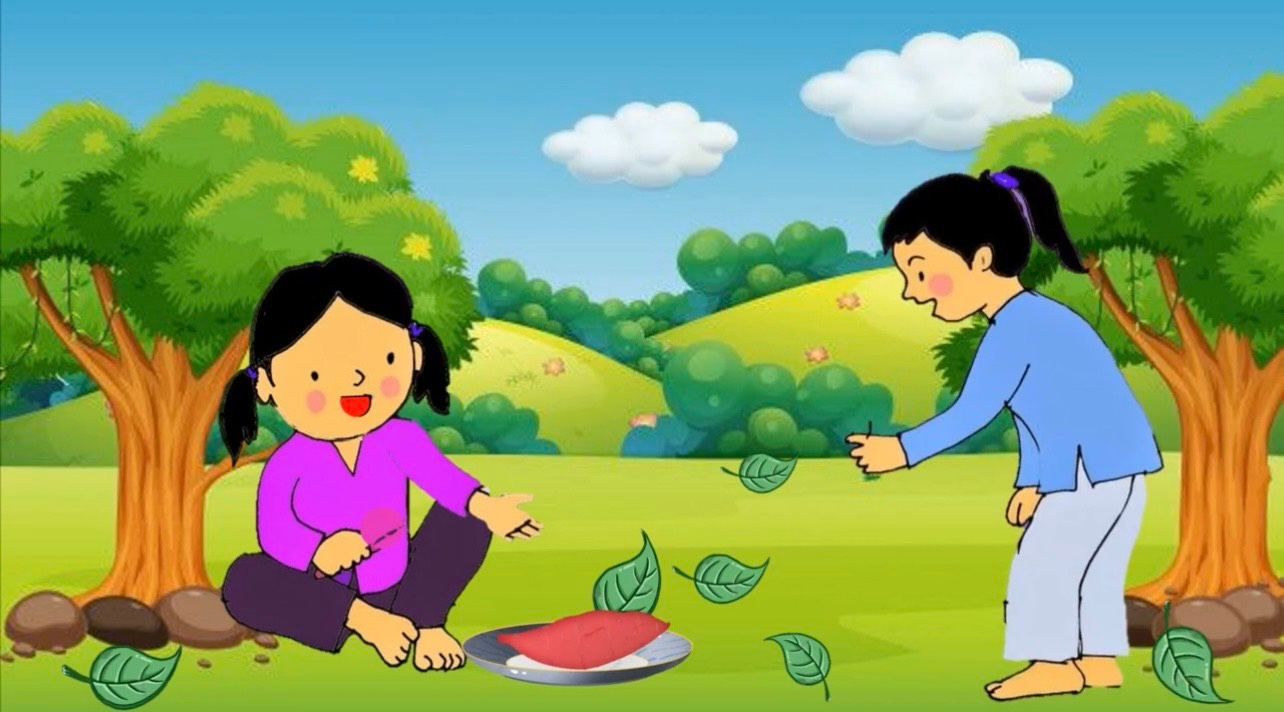 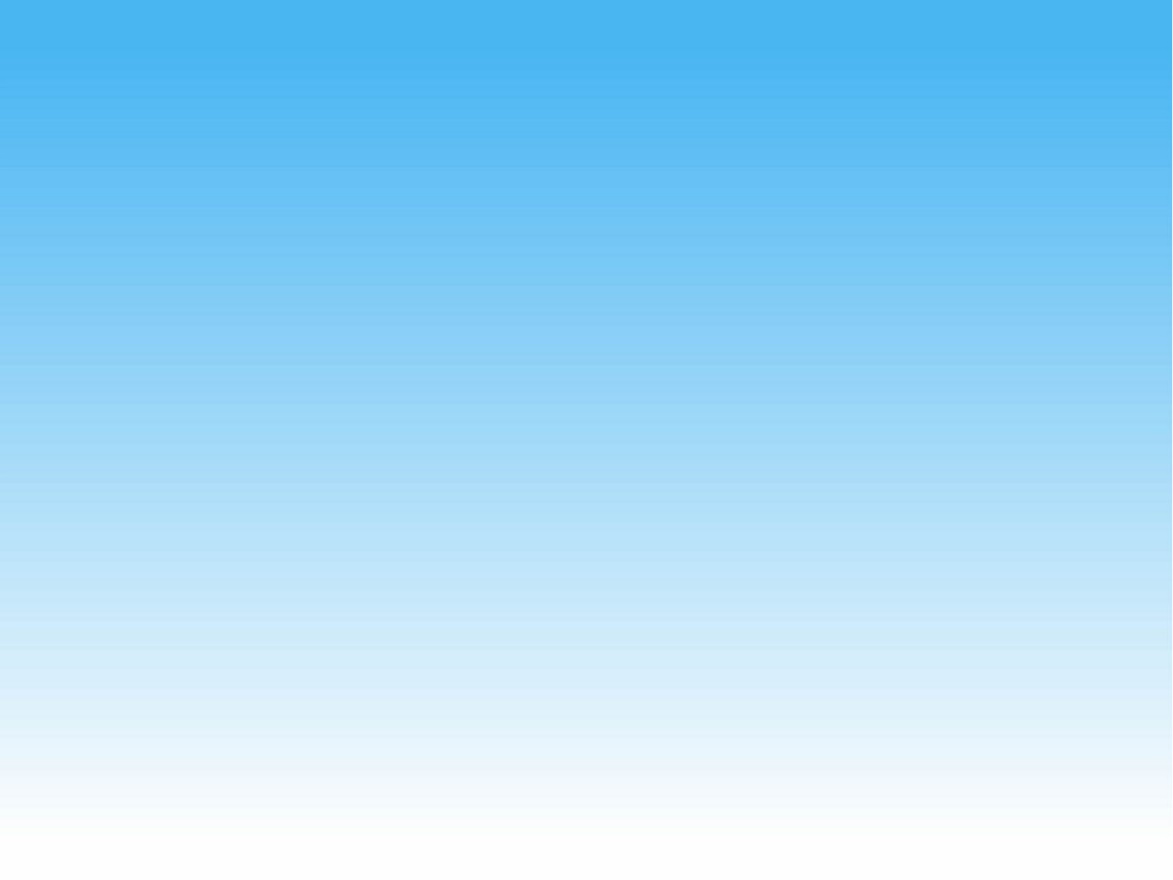 Câu hỏi 3: 
Bé Hương đã mời Thảo mua cái gì?
Quả cà chua
2. Củ khoai lang
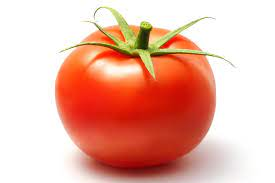 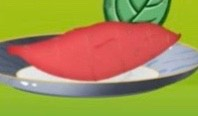 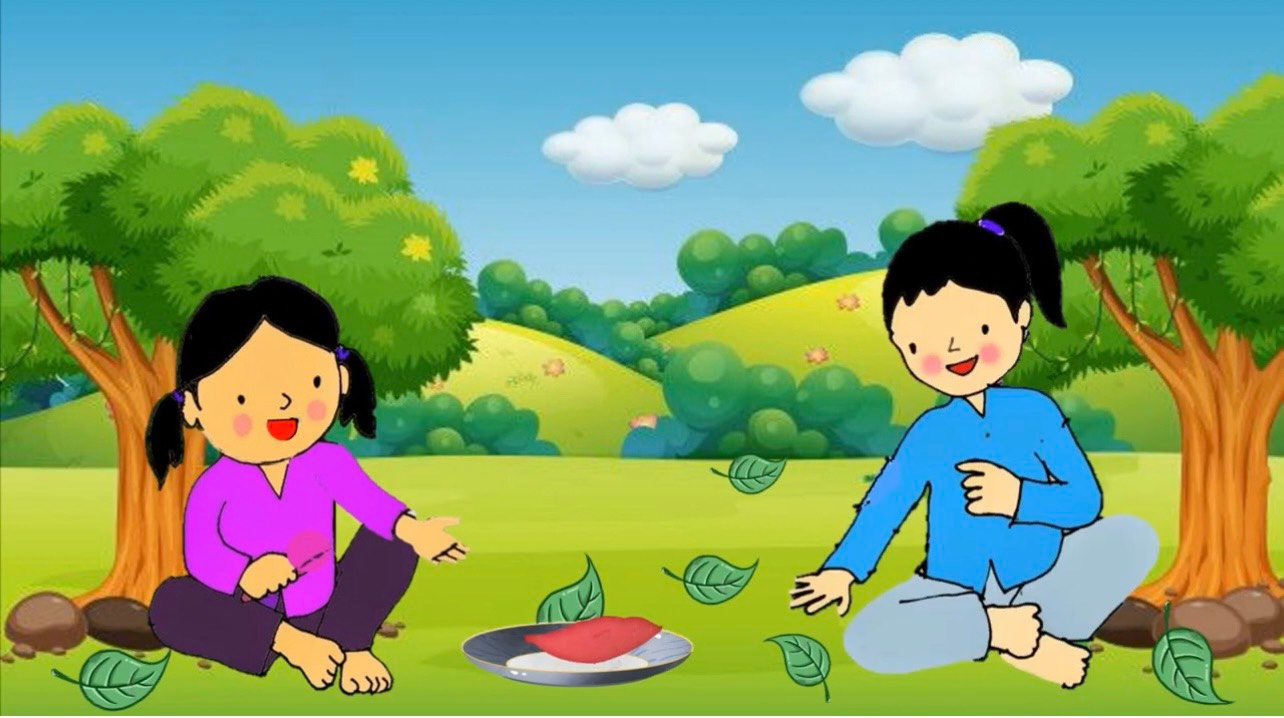 Hương có củ khoai lang
Nào! Thảo mua đi nhé.
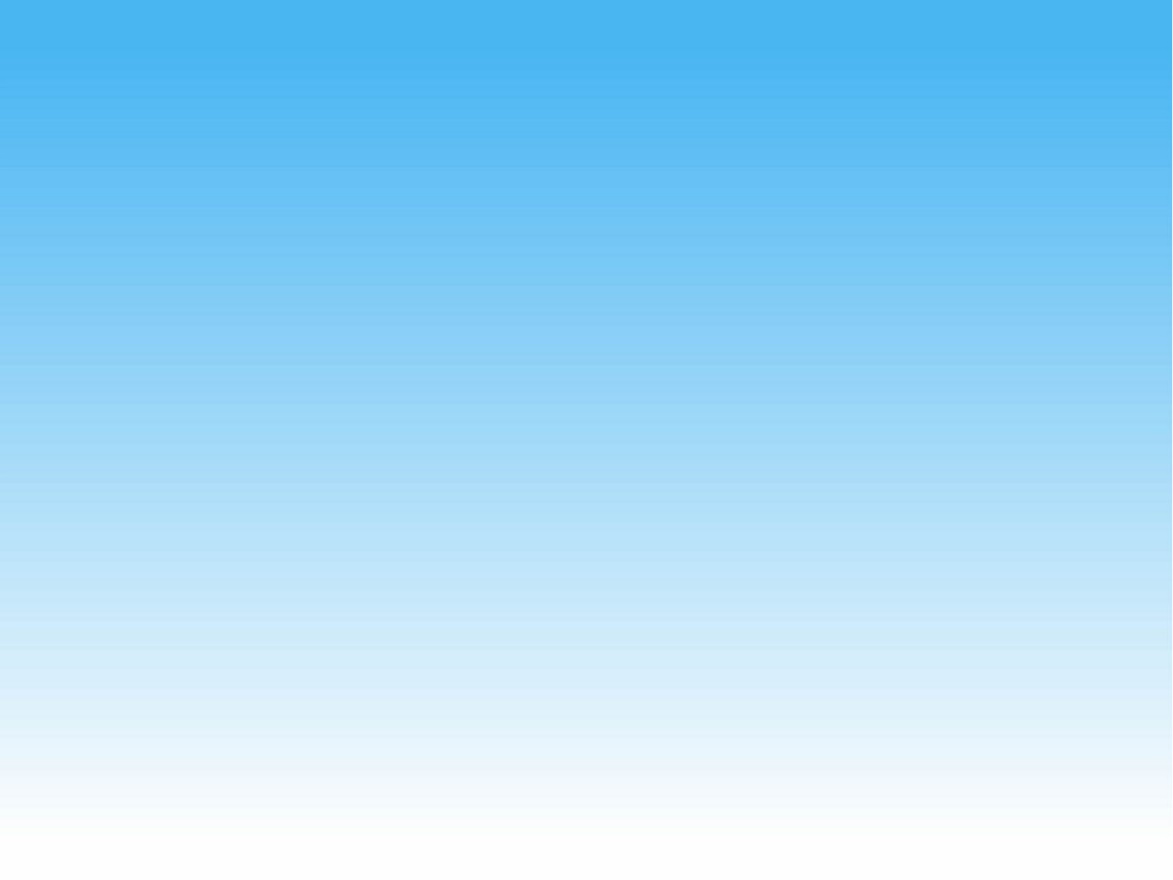 Câu hỏi 4: 
Bé Thảo đã trả tiền cho Hương bằng cách nào?
Trả tiền bằng lá cây
2. Trả tiền bằng giấy
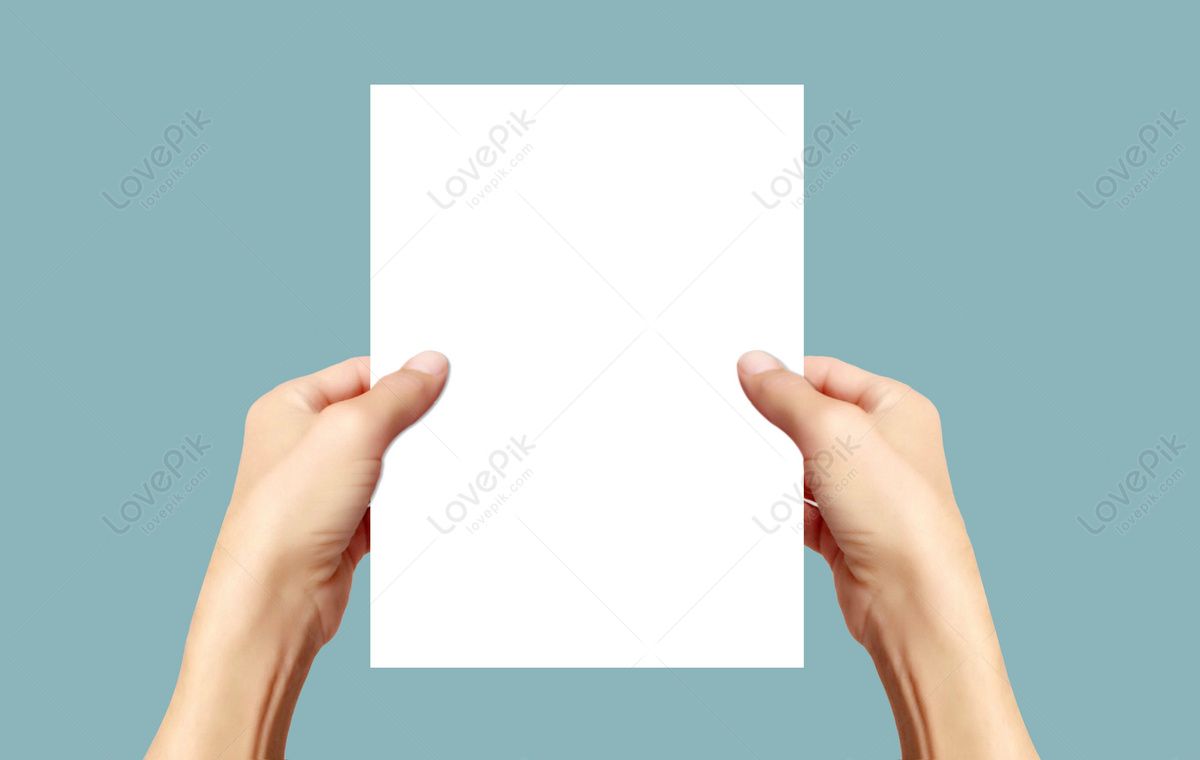 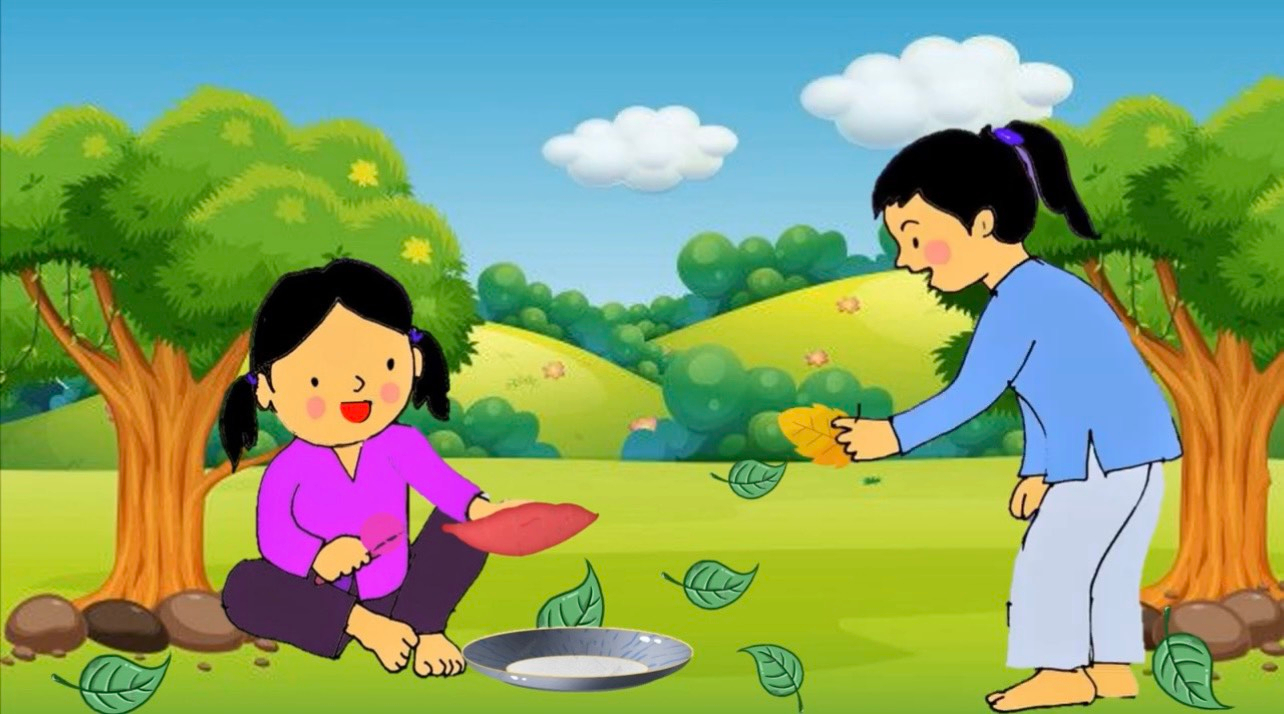 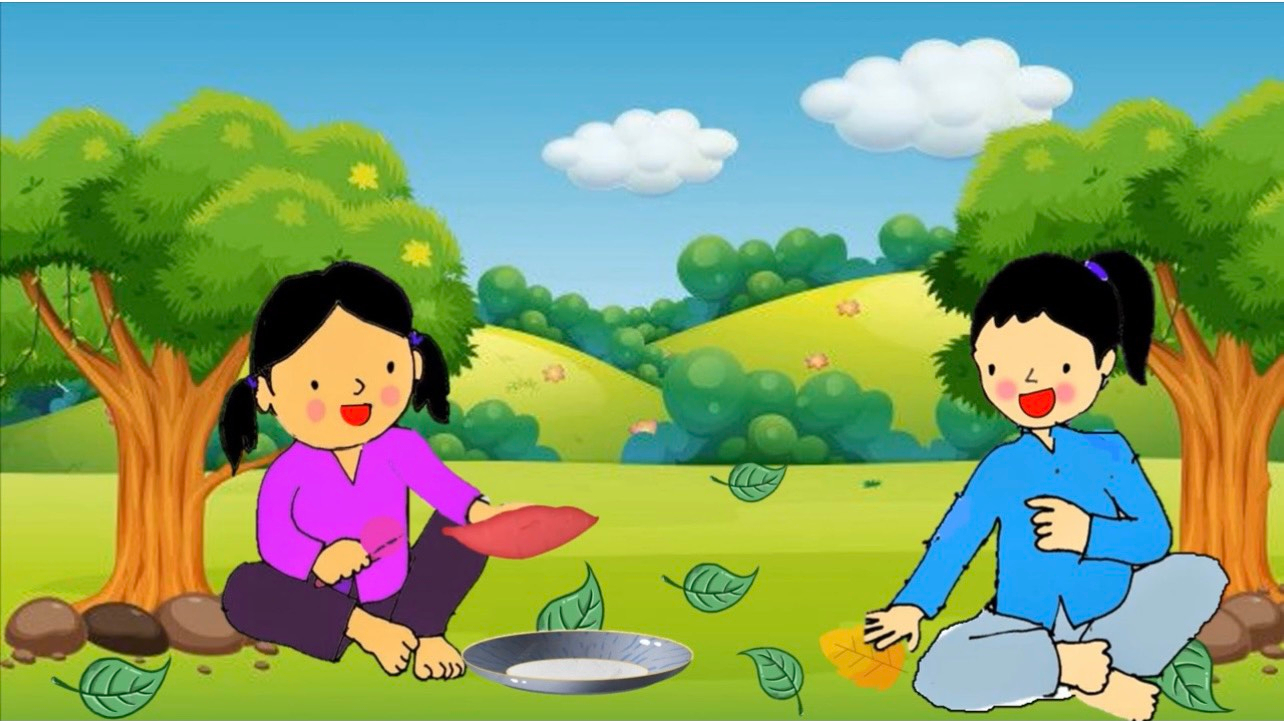 Thảo cười như nắc nẻ
Nhặt một chiếc lá rơi
Tớ trả đủ tiền rồi
Được mang về nhà chứ?
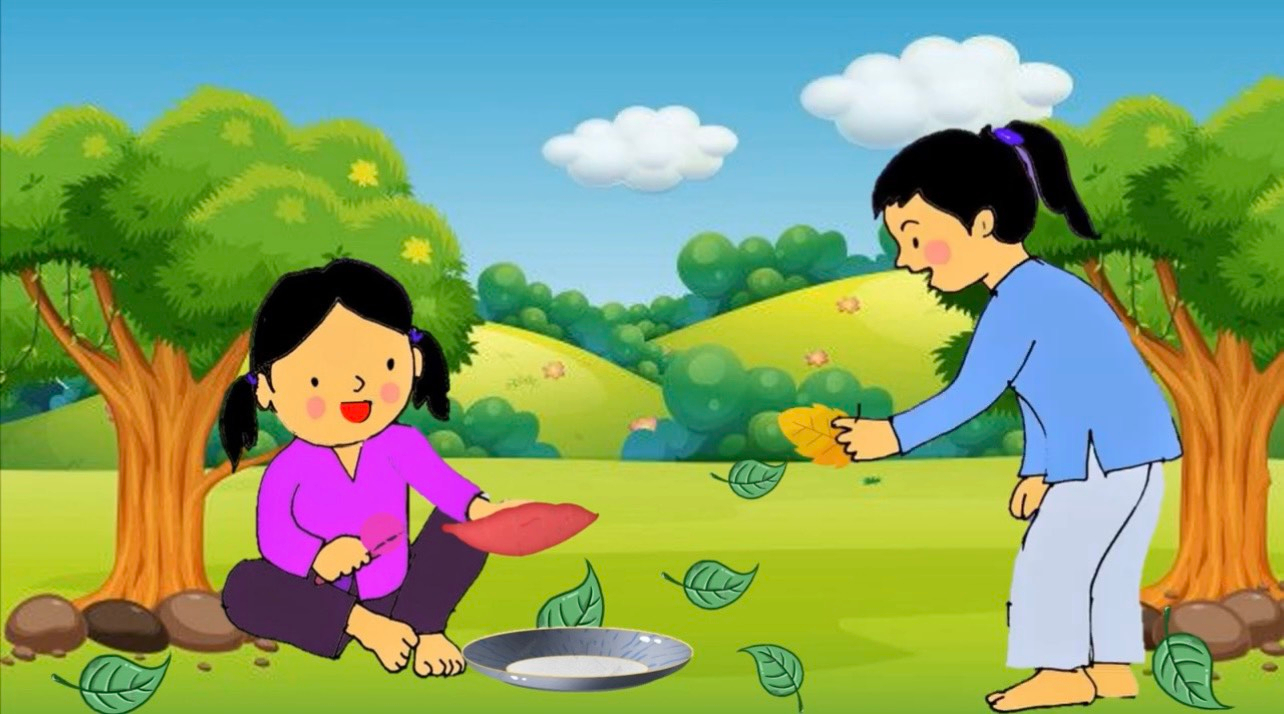 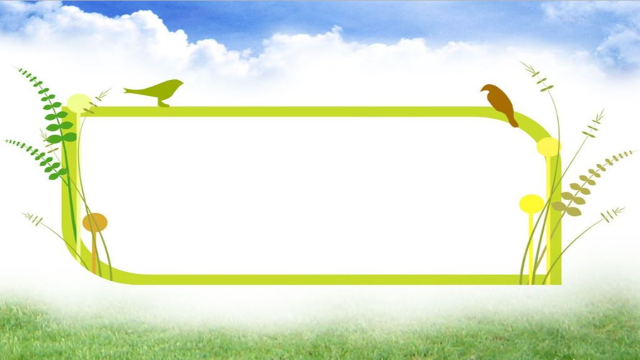 Giải thích từ 
“Cười như nắc nẻ” nghĩa là như thế nào?
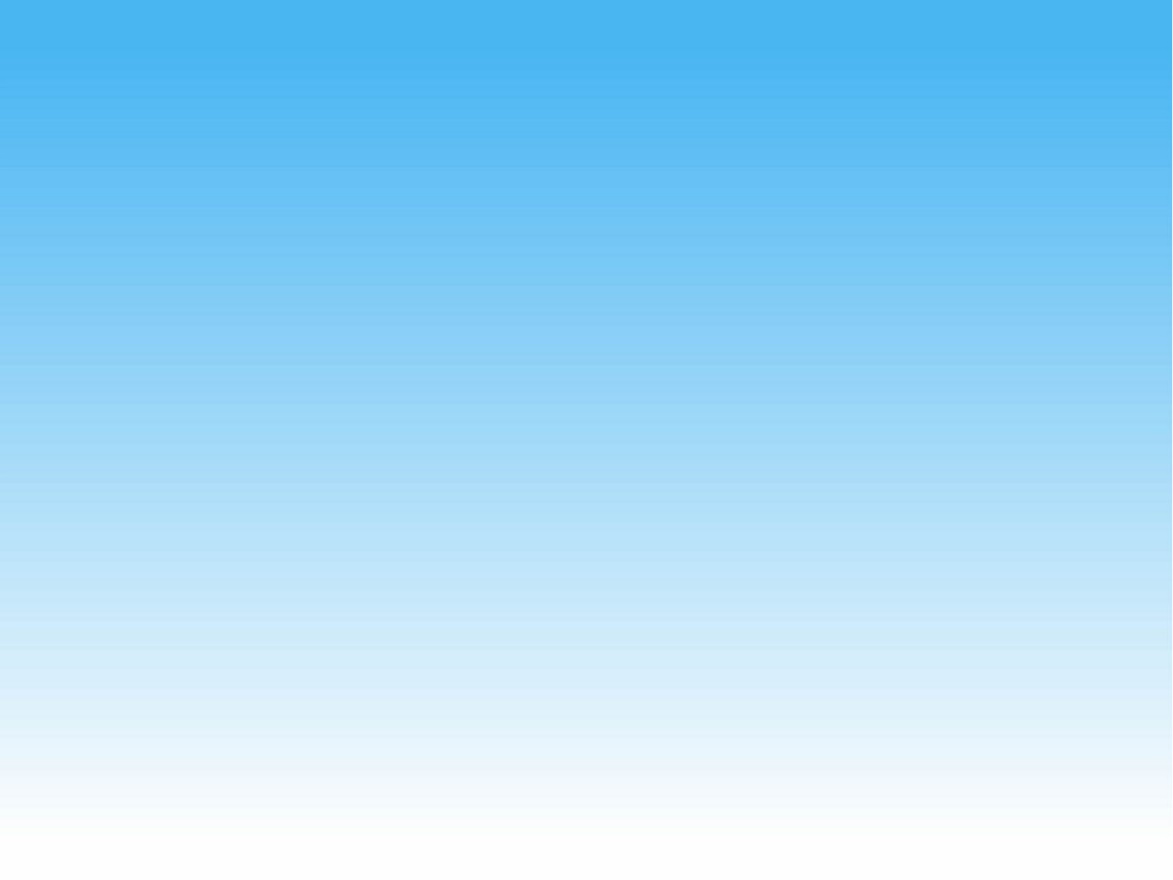 Câu hỏi 5: 
Bé Thảo đã làm gì với củ khoai lang?
Bé Thảo ăn 1 mình
2. Bẻ chia hai nửa
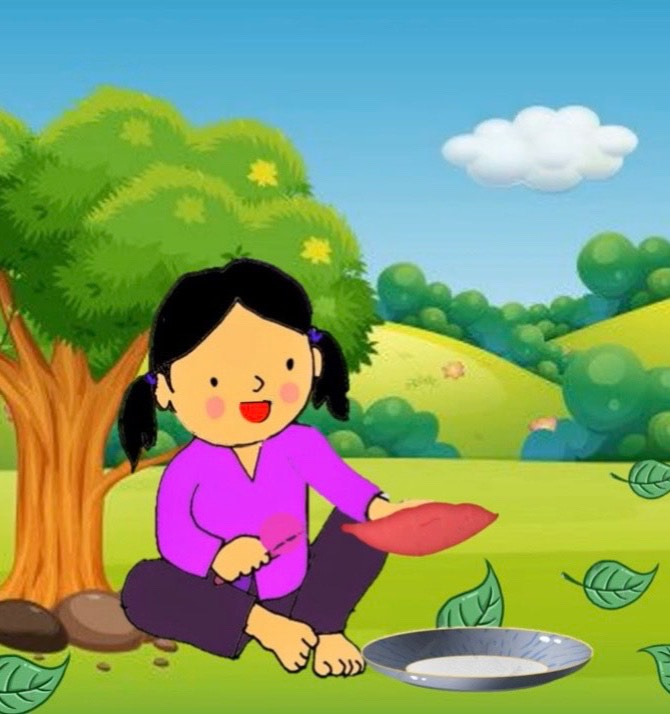 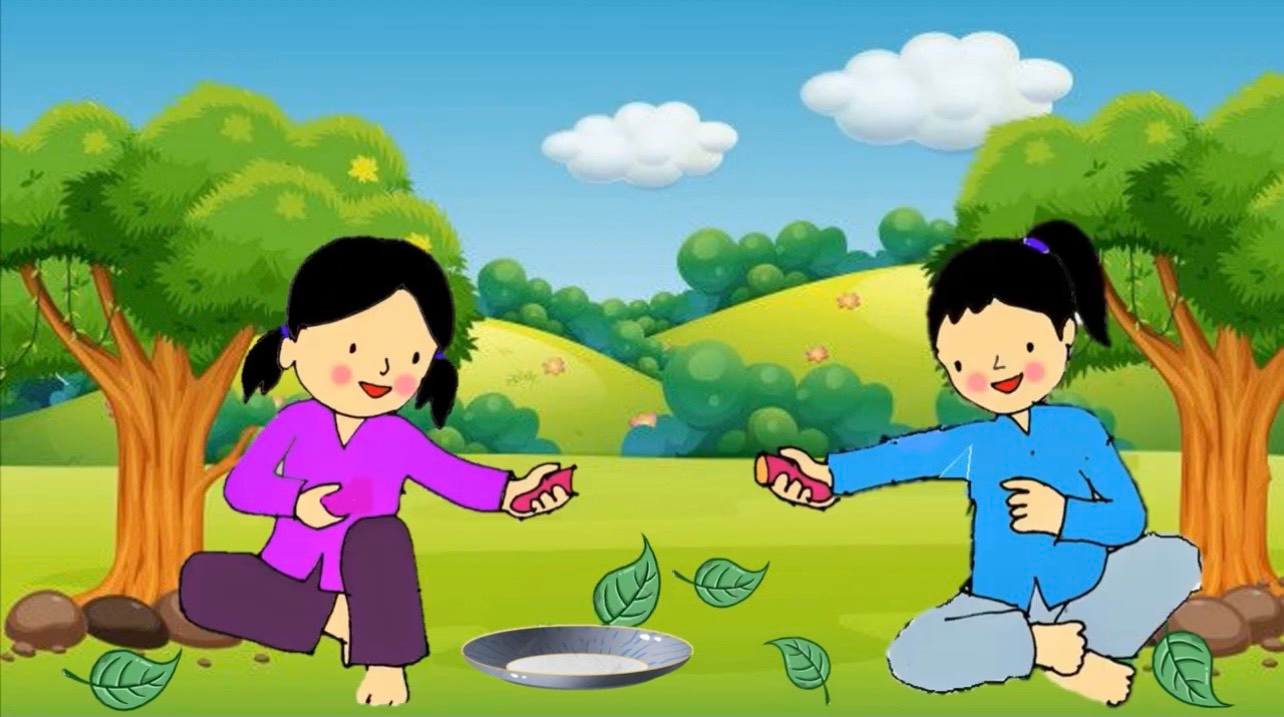 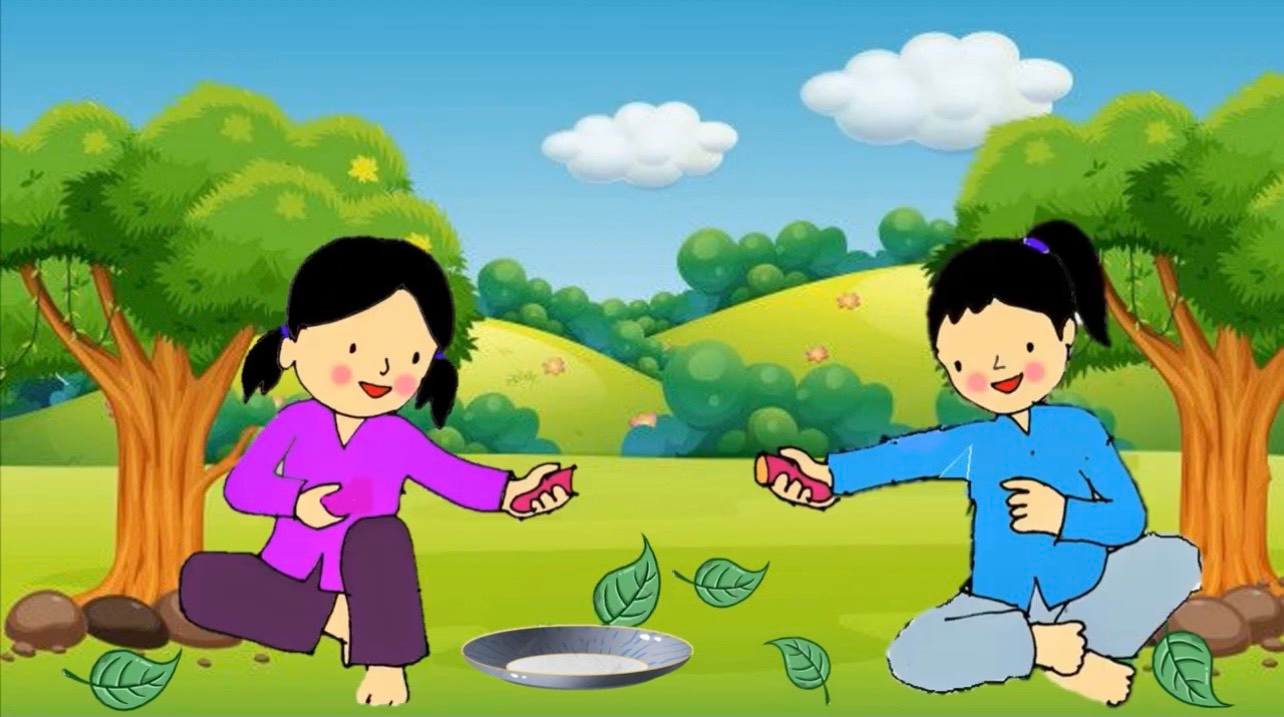 Rồi thảo bẻ hai nửa
Mời người bán ăn chung
Vị bùi khoai đất bãi
Thơm ngọt ngào chiều đông.
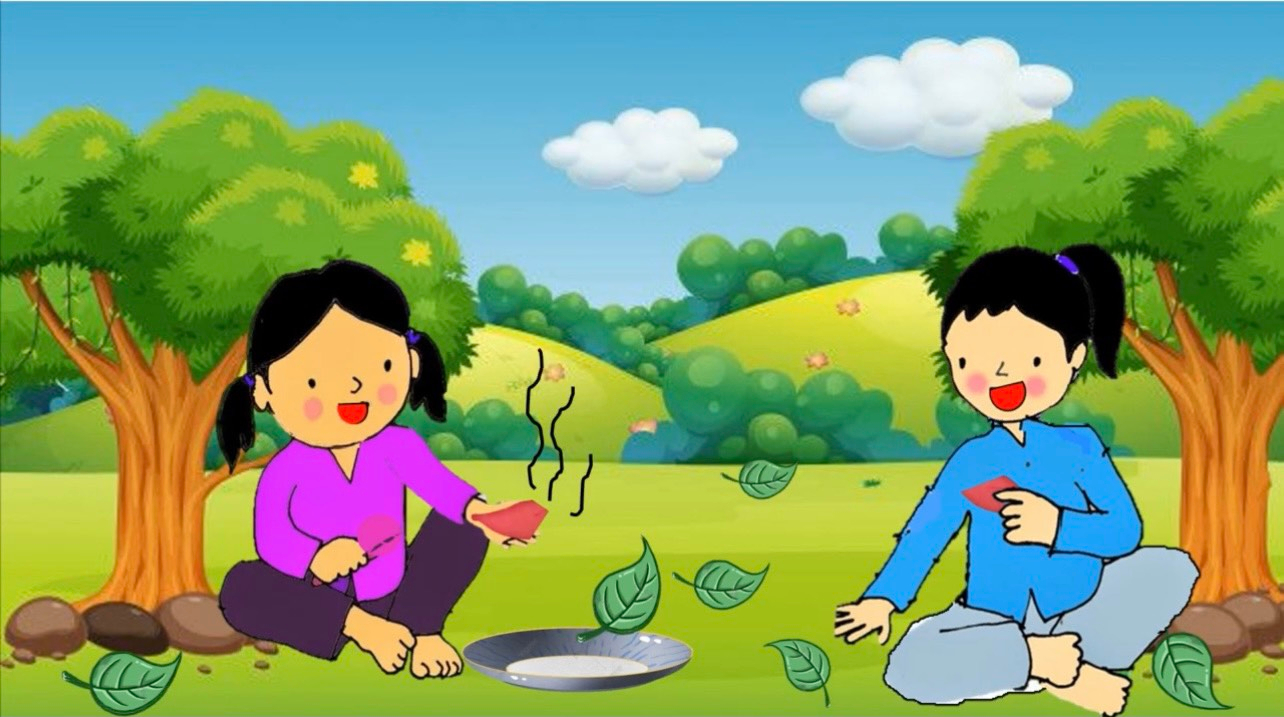 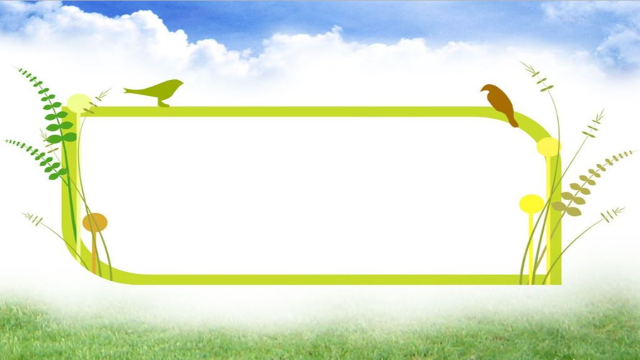 Giải thích từ 
“Vị bùi” nghĩa là như thế nào?
THANK YOUTẠM BIỆT VÀ HẸN GẶP LẠI.
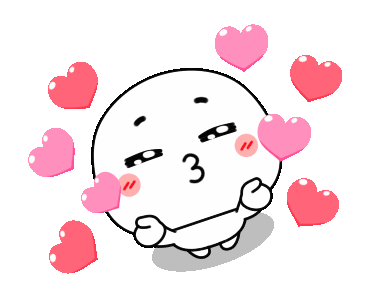